Портфолио воспитателяКирилловой Ирины Валентиновны
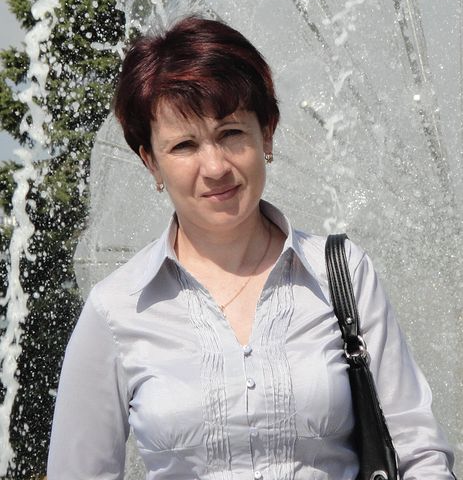 Кириллова Ирина Валентиновна
11.11.1970 года рождения 

Имею высшее педагогическое образование, в 2009 году окончила Донской педагогический колледж по специальности   «Дошкольное образование». 
Решением Государственной аттестационной комиссии от 
25 апреля 2009 года присвоена квалификация «Воспитатель детей дошкольного возраста, руководитель изобразительной деятельности». В 2014 году окончила Федеральное государственное автономное образовательное учреждение высшего профессионального образования «Южный федеральный университет»  г. Ростова -на -Дону . Решением Государственной экзаменационной комиссии от 10 июня 2014 года присвоена квалификация «Преподаватель дошкольной педагогики и психологии».
Работаю воспитателем в Муниципальном бюджетном образовательном учреждении Д/С №16 "Дюймовочка" 
ст. Мишкинской     Аксайского района    Ростовской области
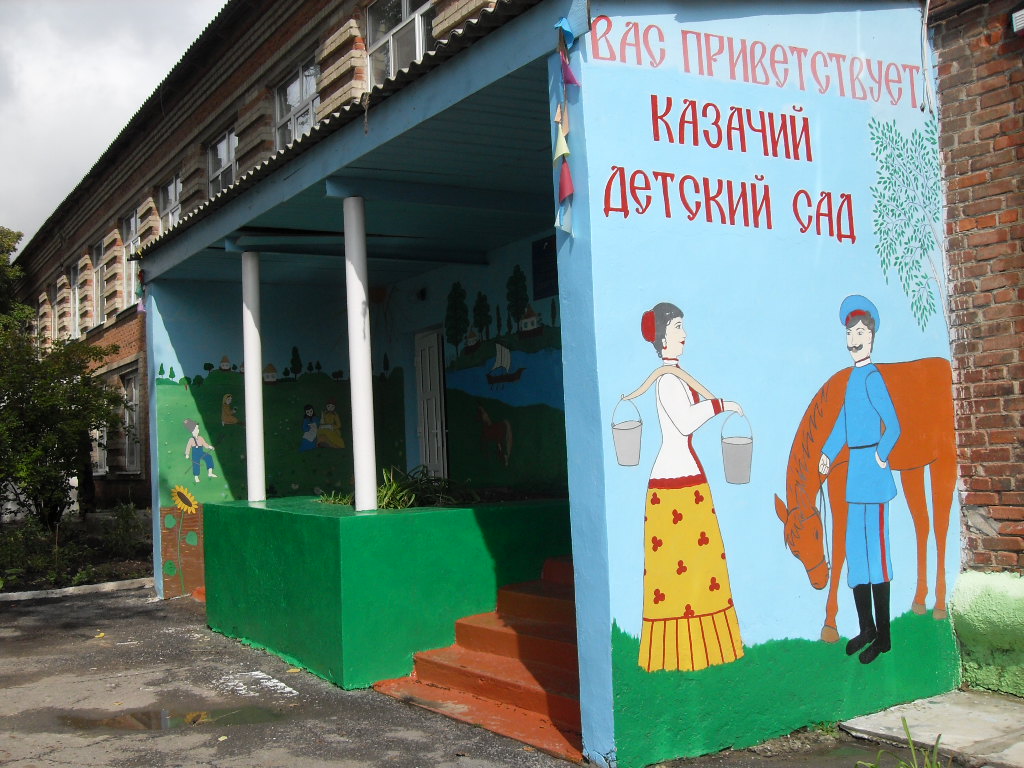 В данном учреждении работаю 
с 01.04.2000 года.
 В должности воспитателя
 с 01.08.2006 г. 
ПЕРВАЯ КВАЛИФИКАЦИОННАЯ КАТЕГОРИЯ присвоена с 01.01.2011г.
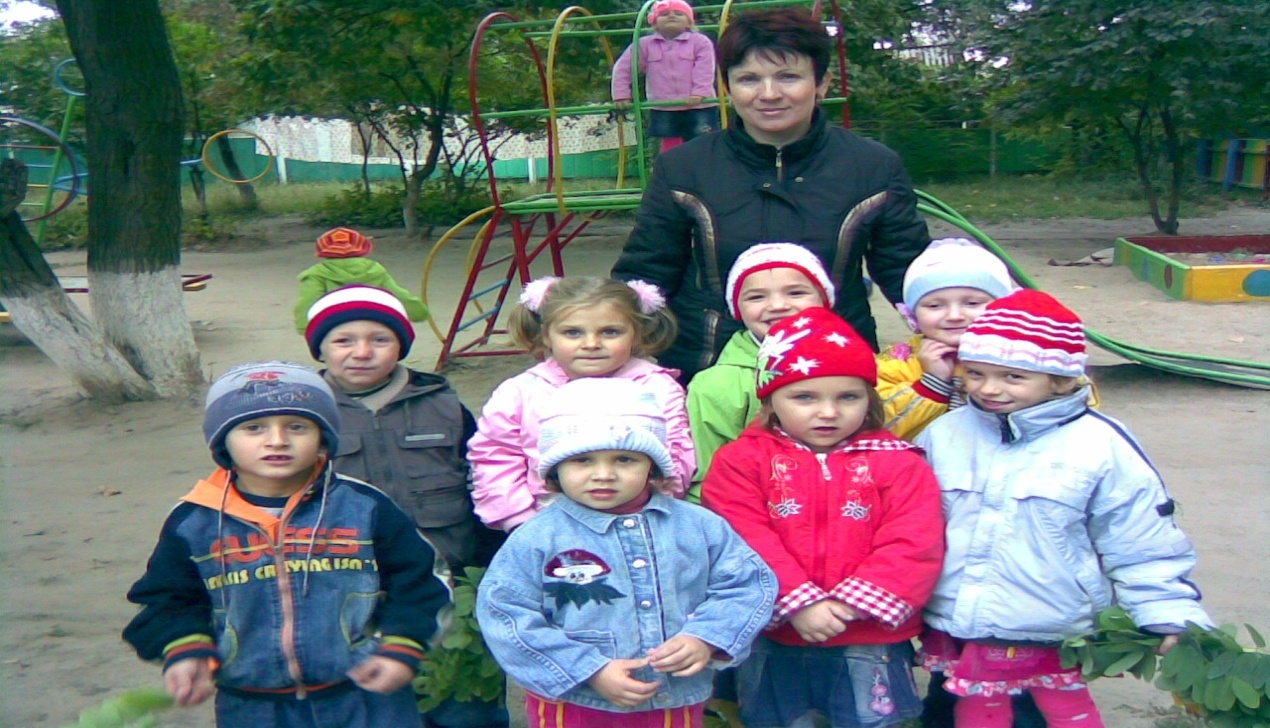 В 2014 году окончила  
Педагогический институт ФГАОУ ВПО 
"Южный федеральный университет" 
по специальности 
«Преподаватель дошкольной педагогики и психологии"
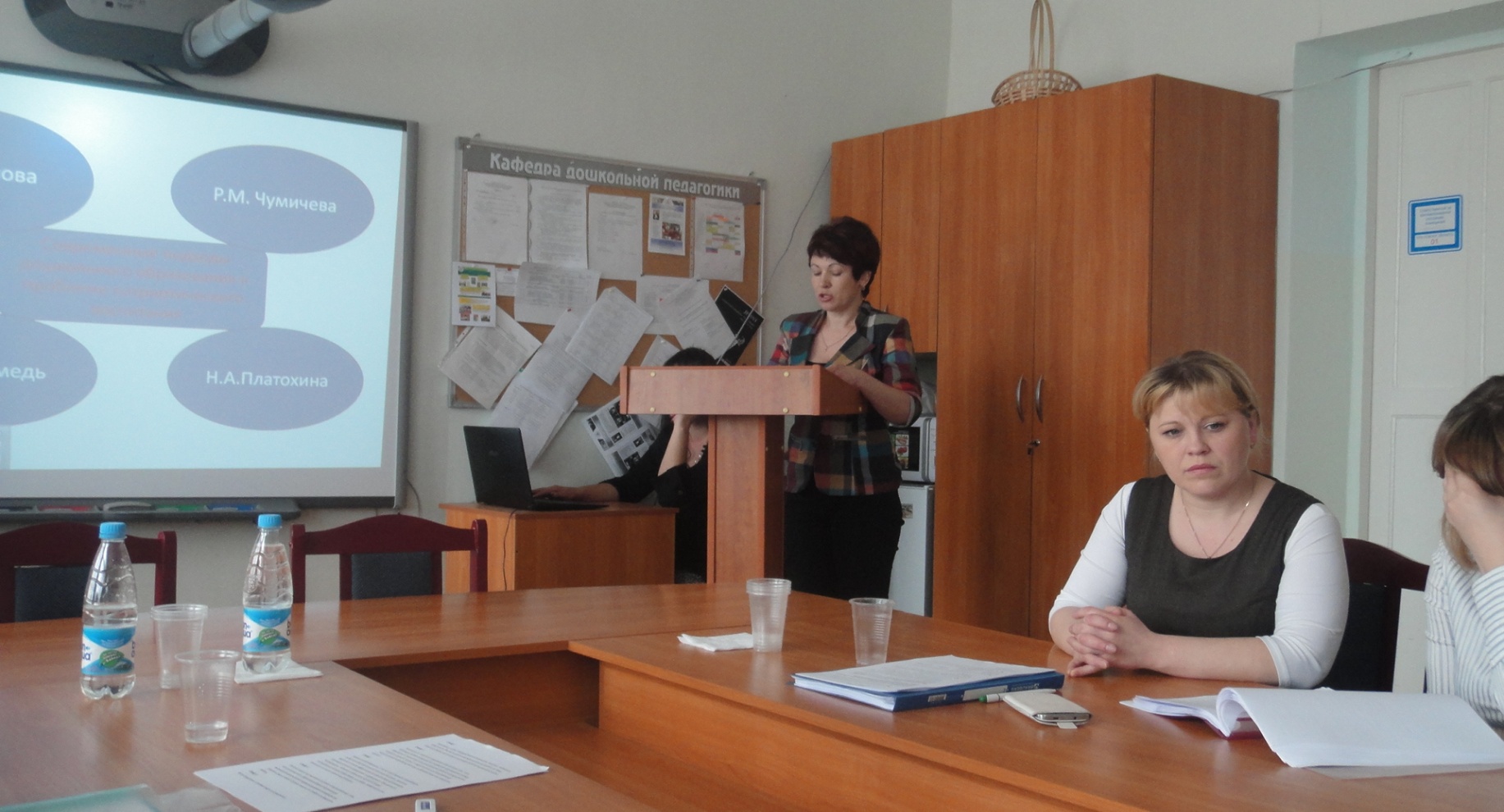 В октябре 2011г. прошла обучение на авторском семинаре И.А.Лыковой в Ростовском институте повышения квалификации
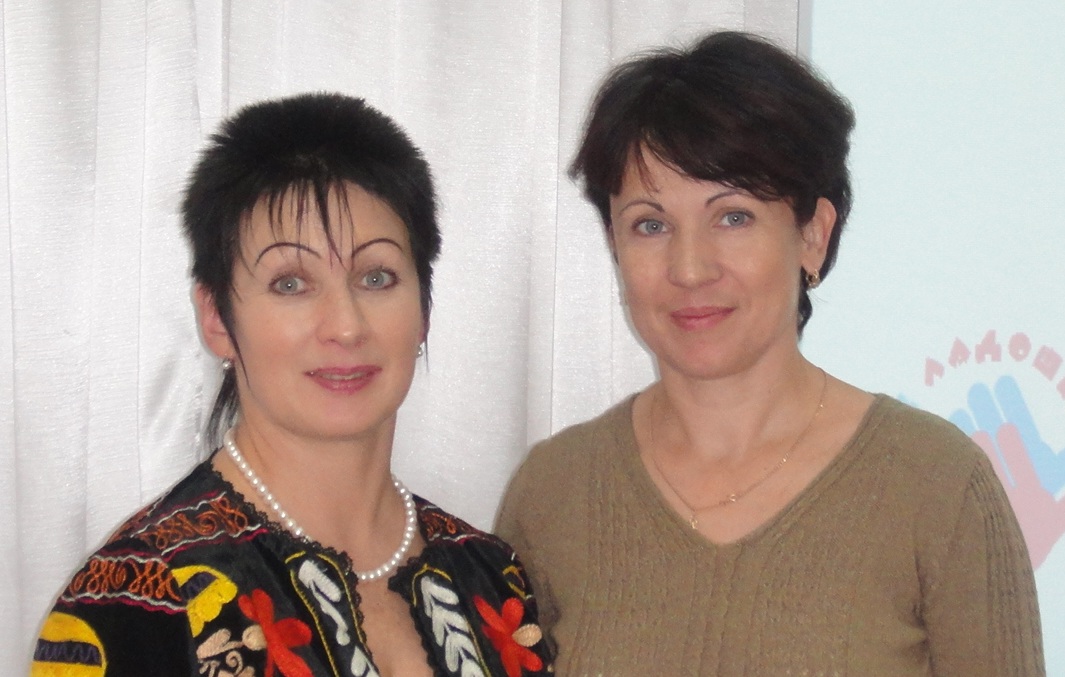 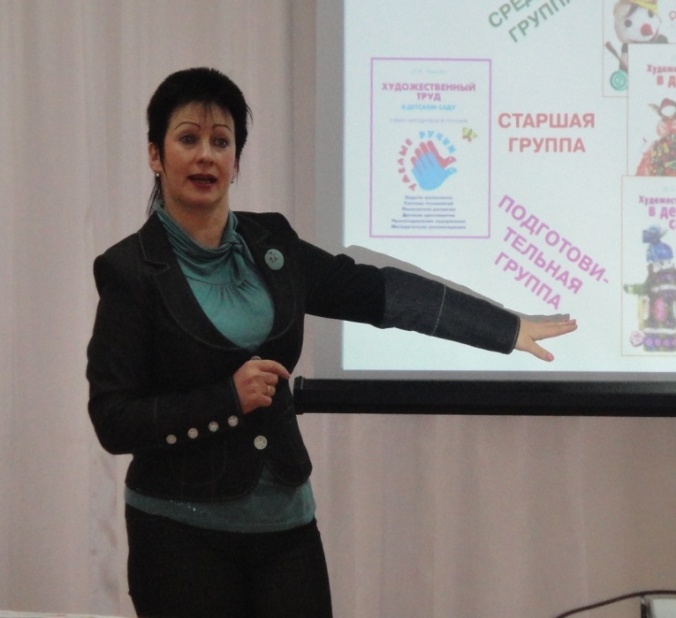 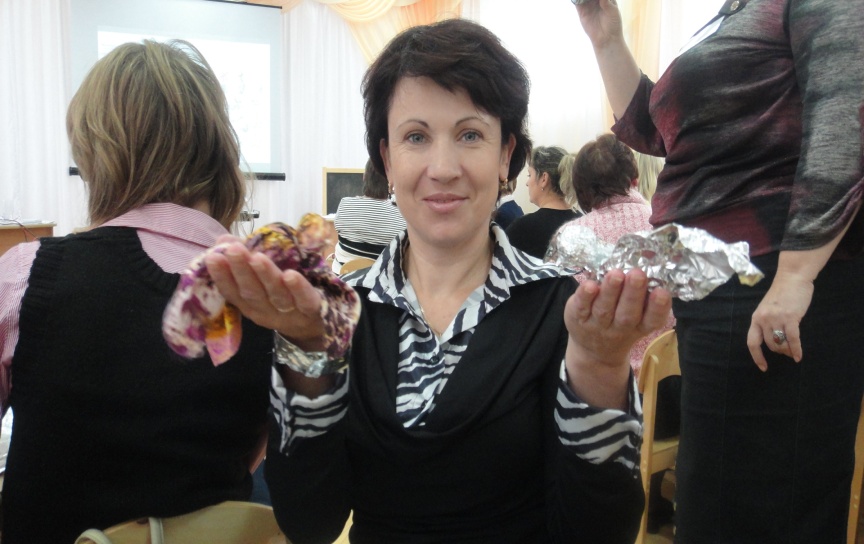 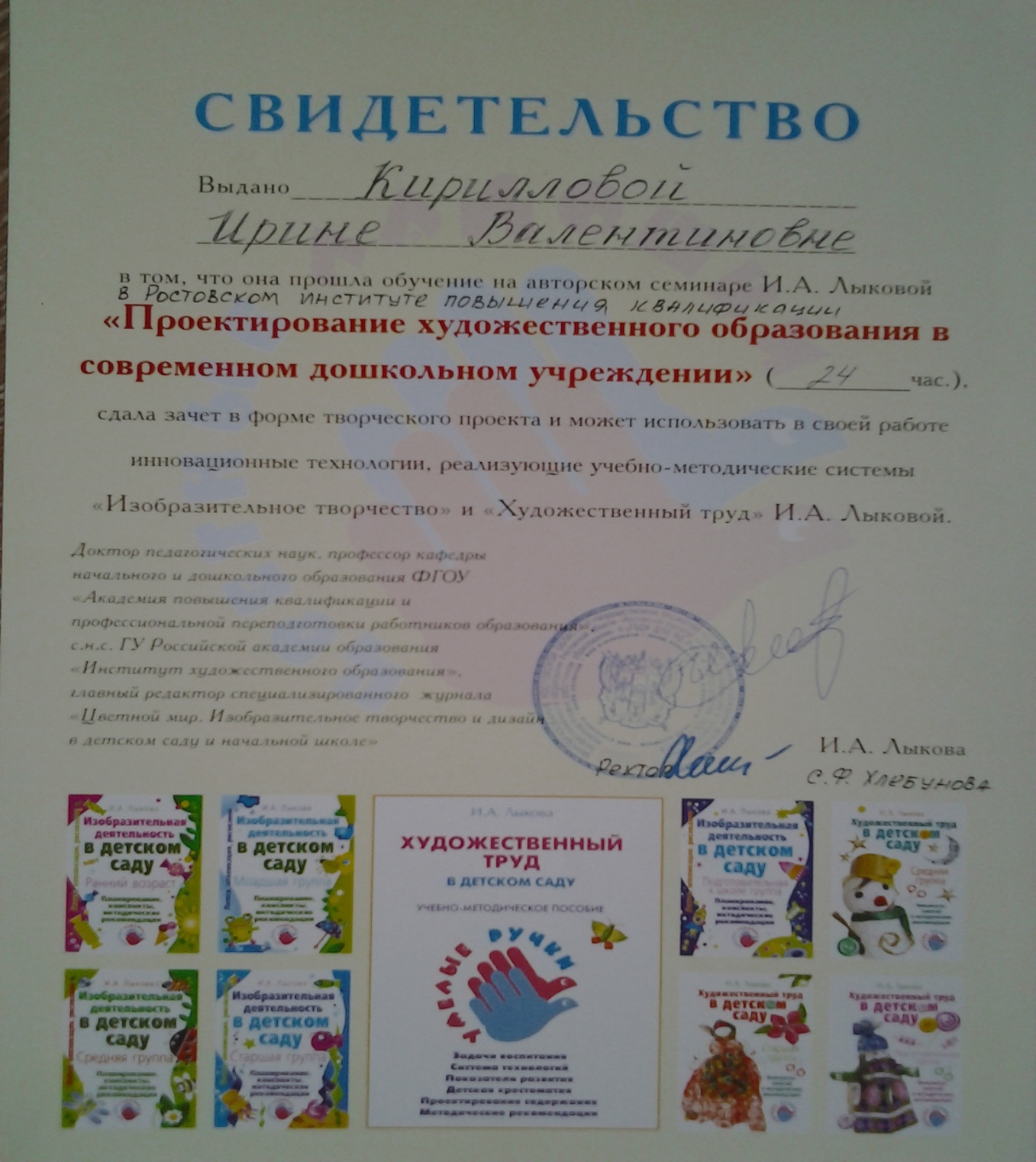 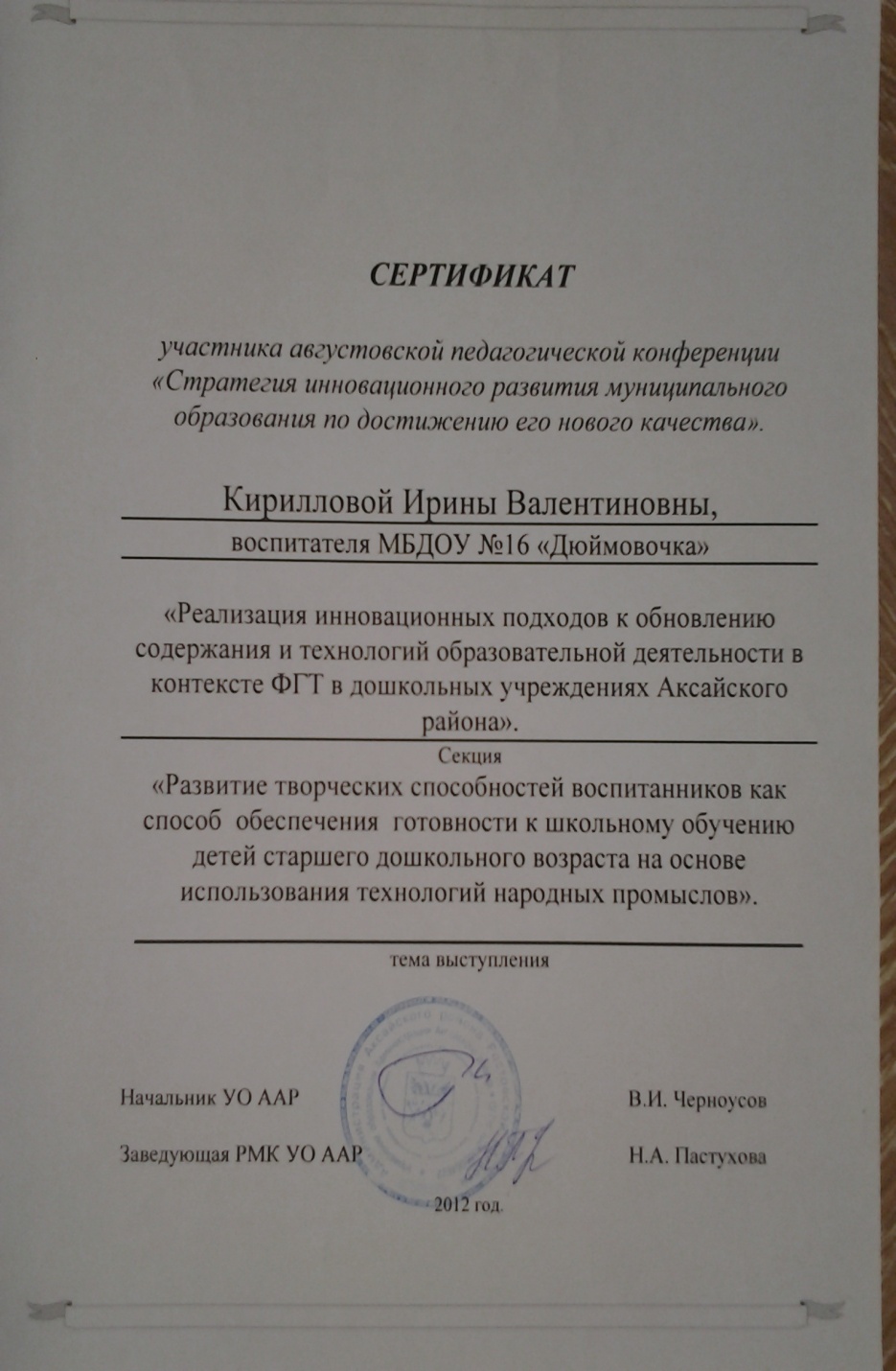 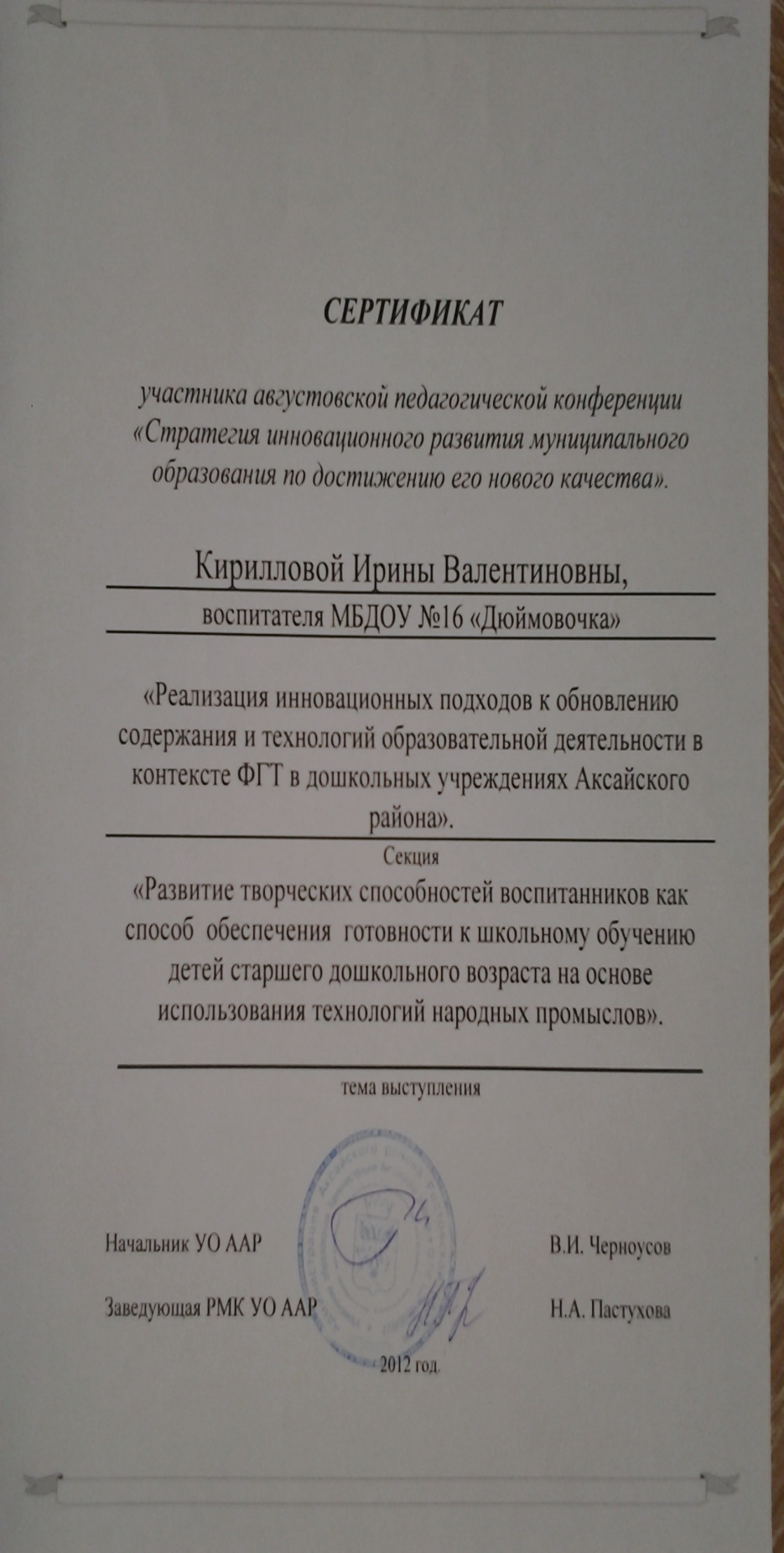 В августе 2012 года стала участником районного методического объединения воспитателей и старших воспитателей
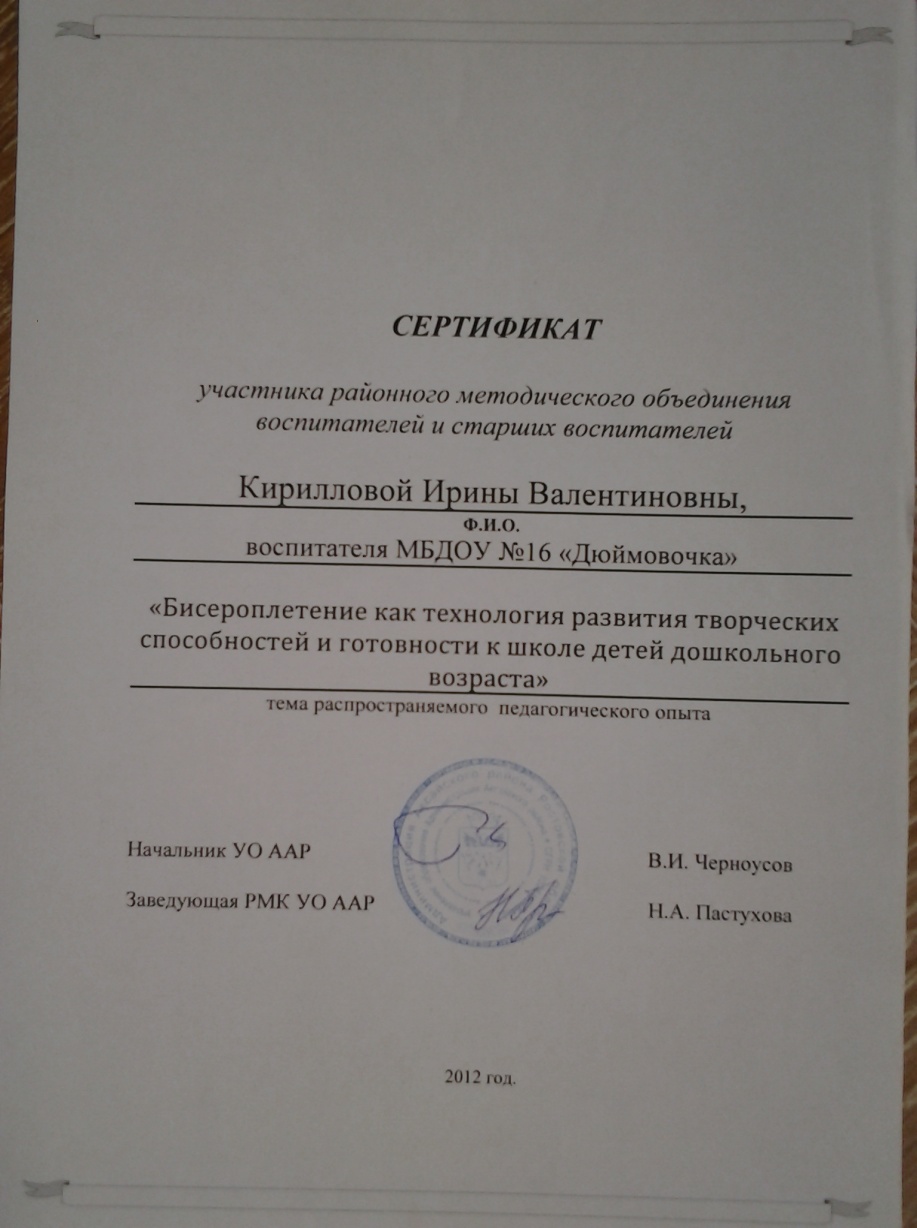 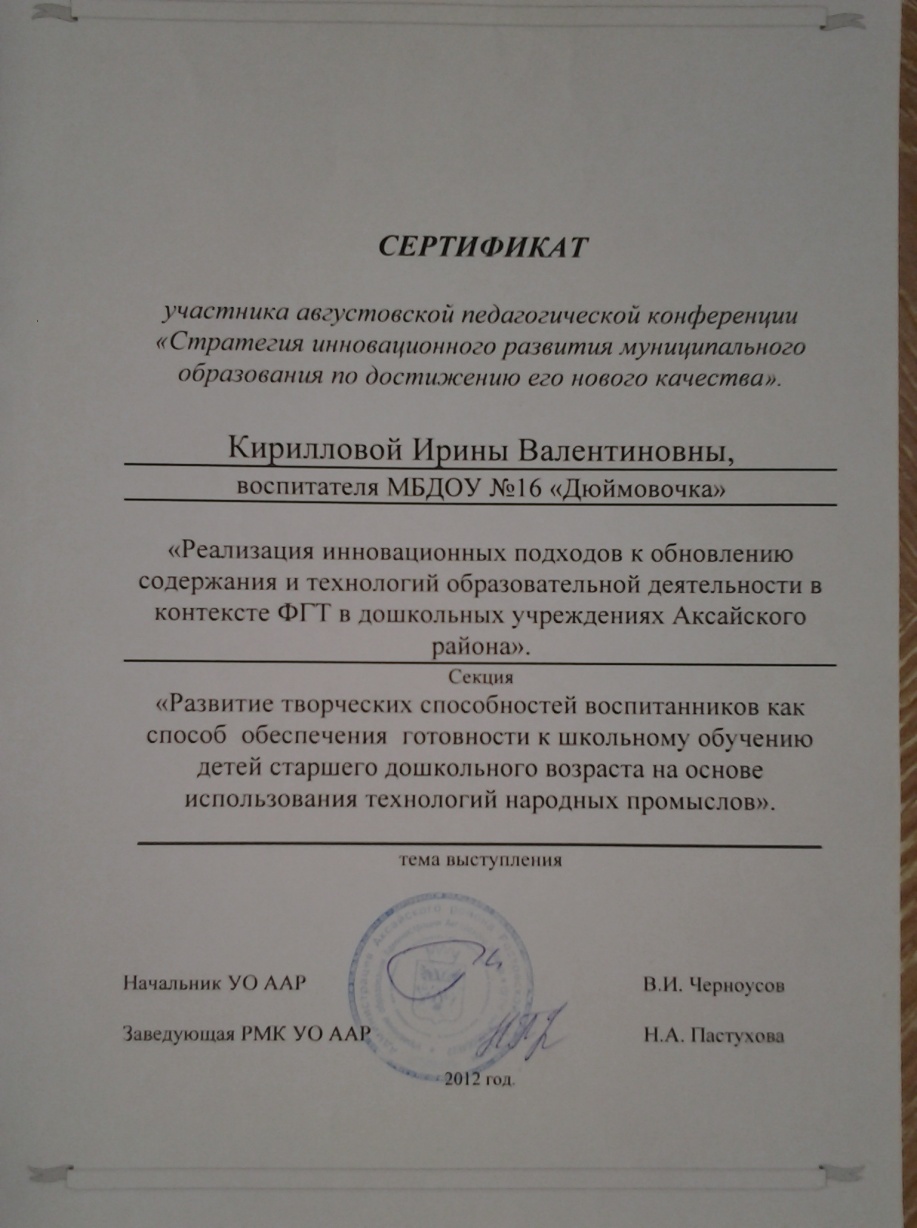 Награждалась  грамотами  и благодарственными письмами 
от начальника УО ААР  В.И.Черноусова, 
от Главы Администрации Мишкинского сельского поселения С.А.Делова  и от Администрации д/сада.
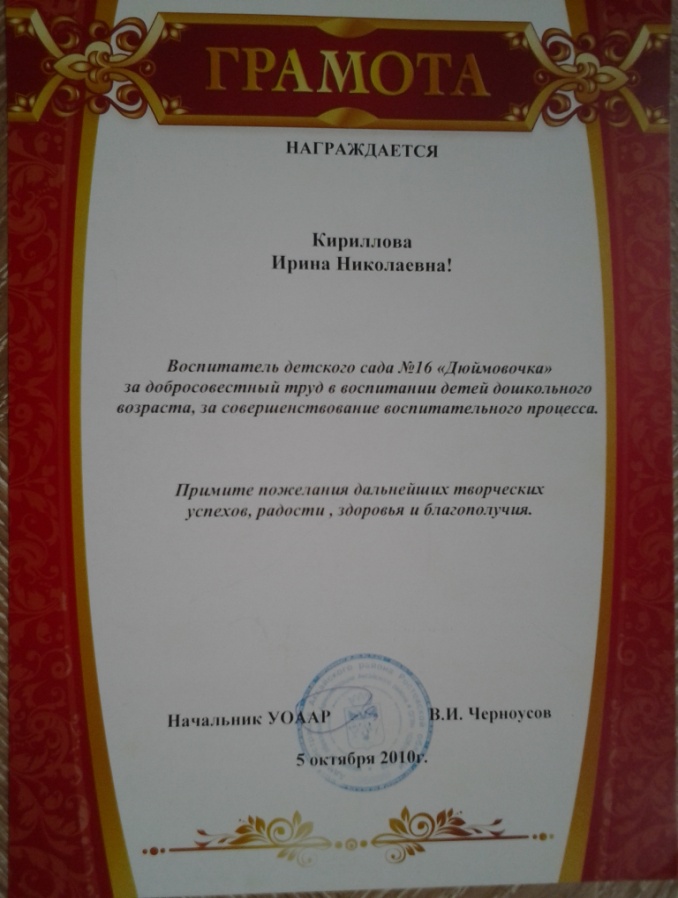 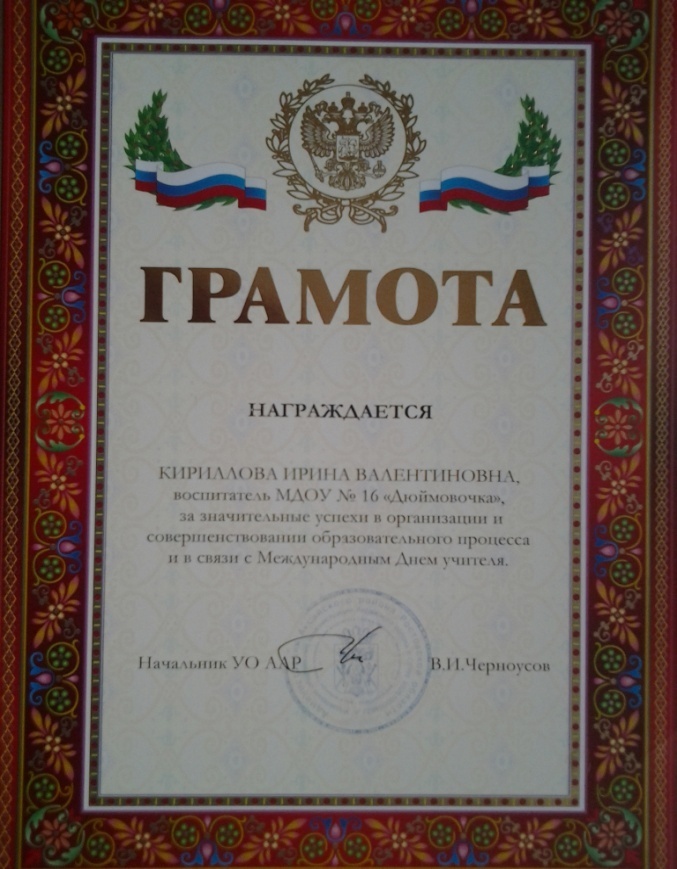 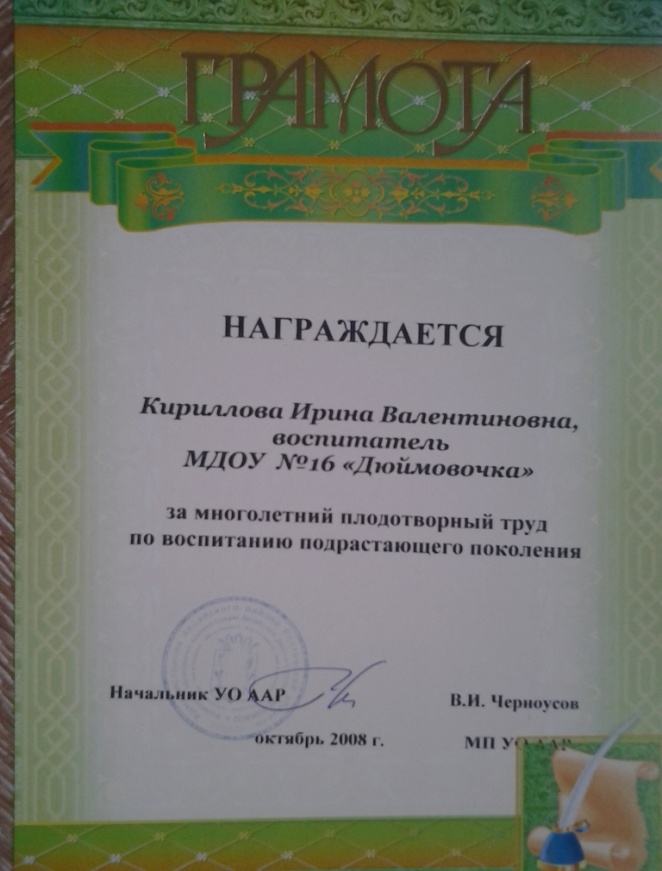 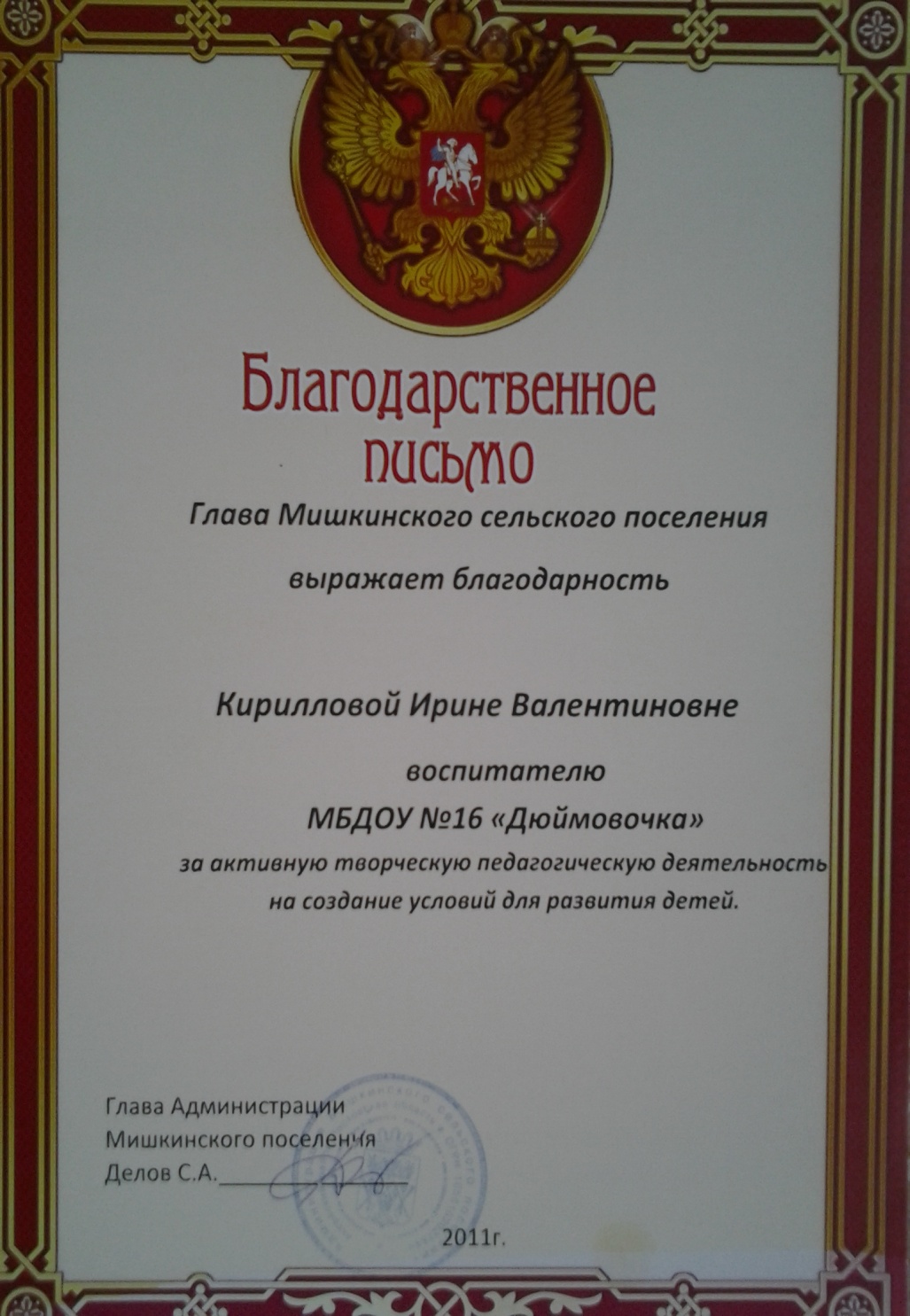 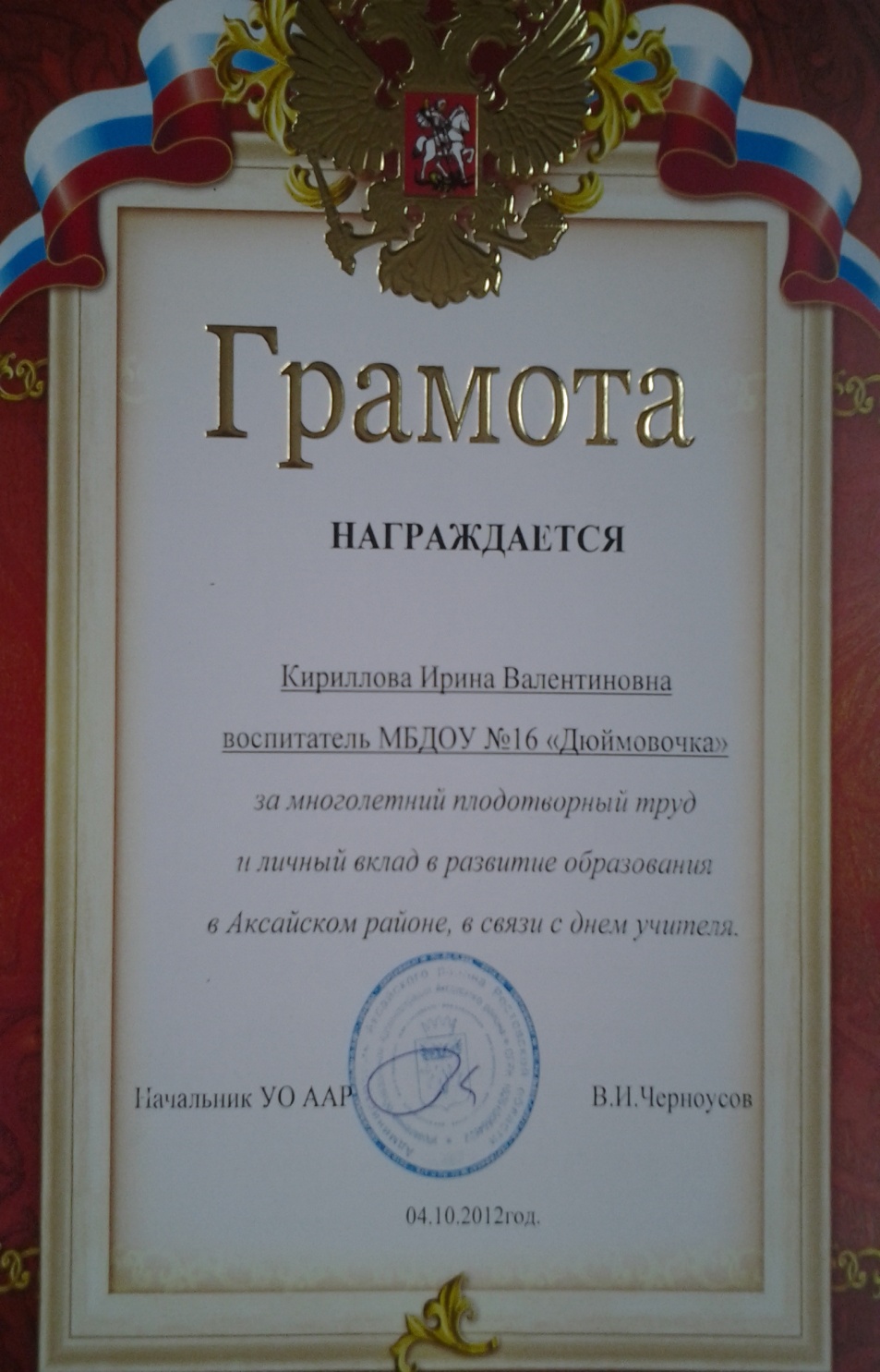 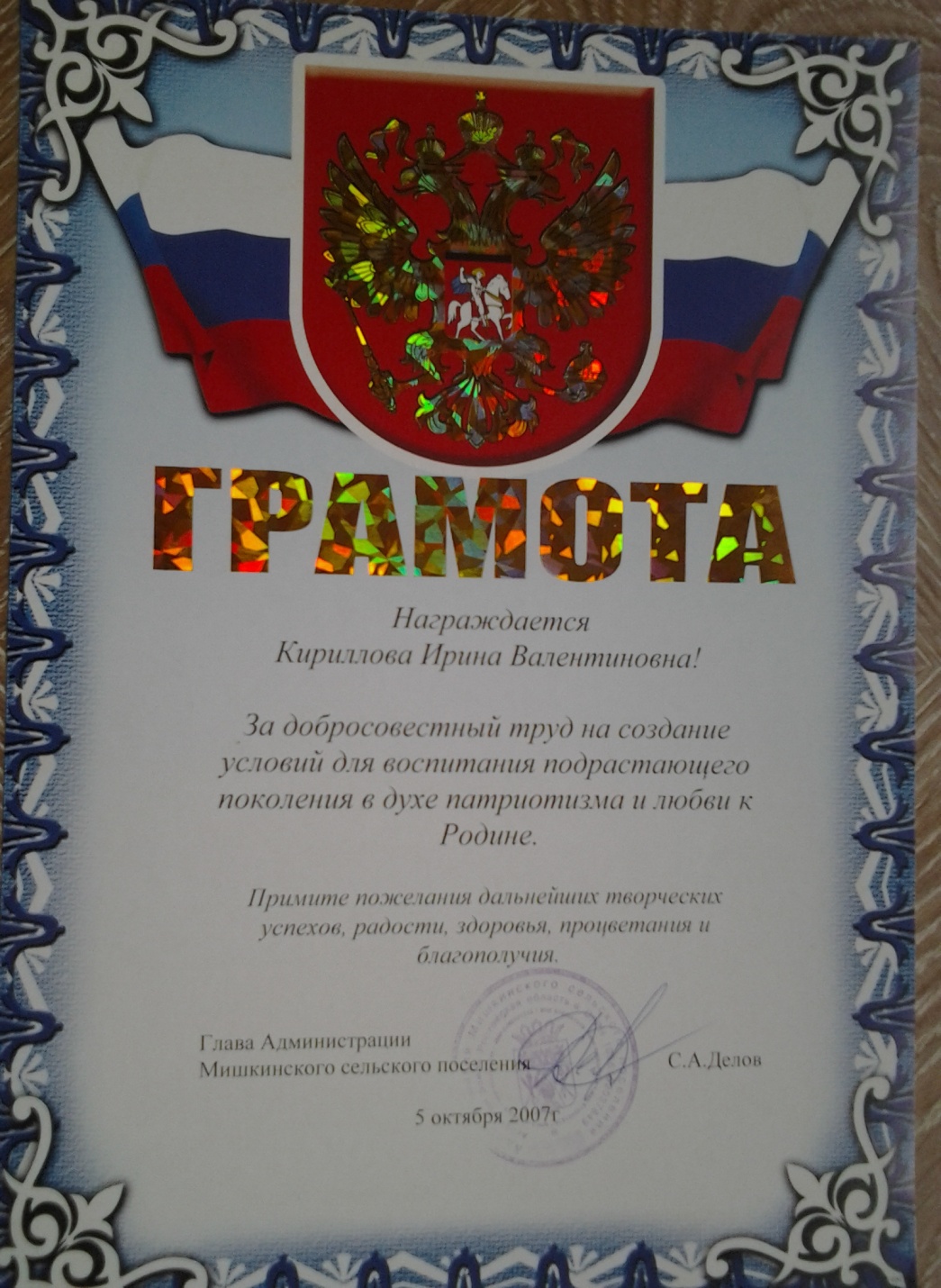 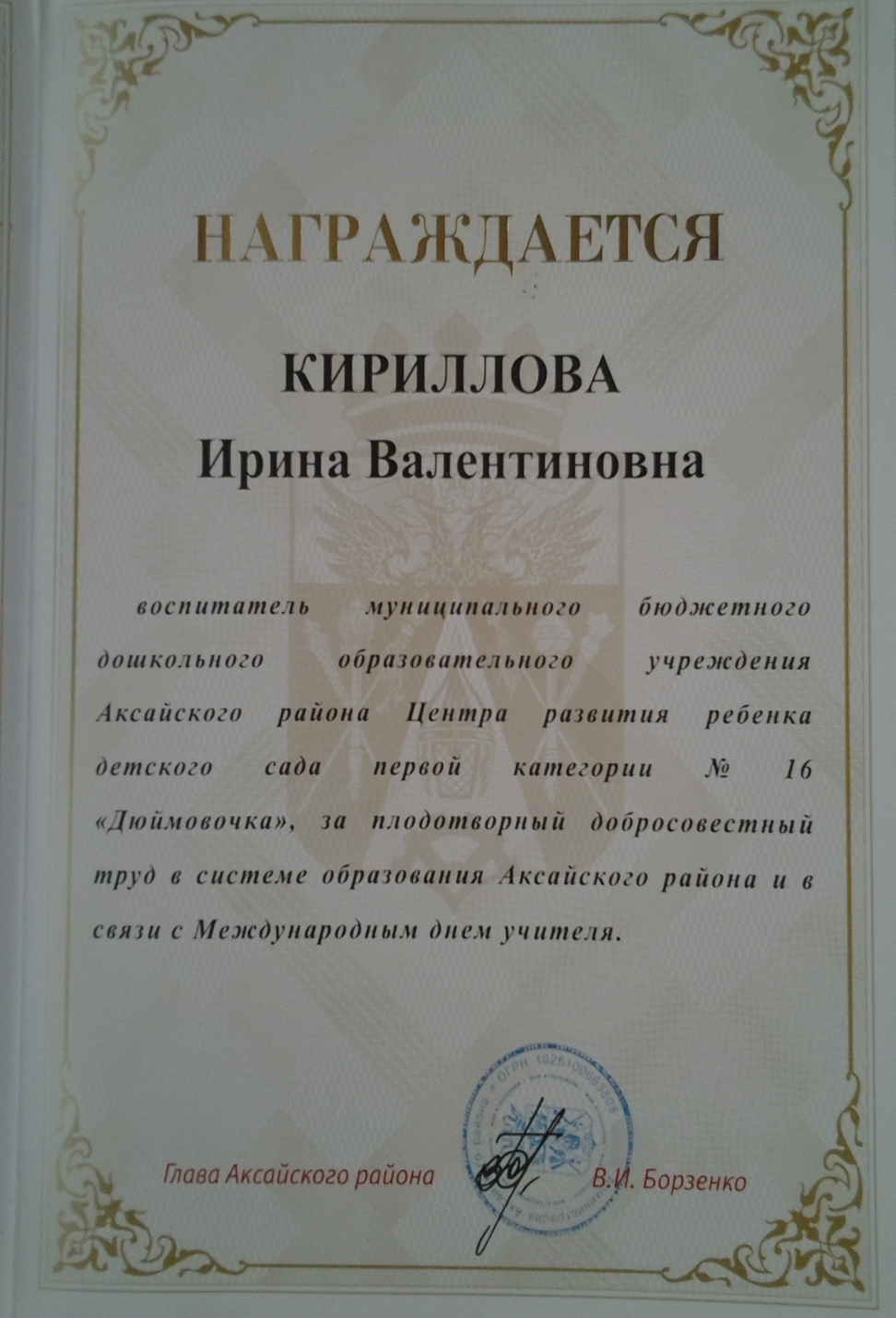 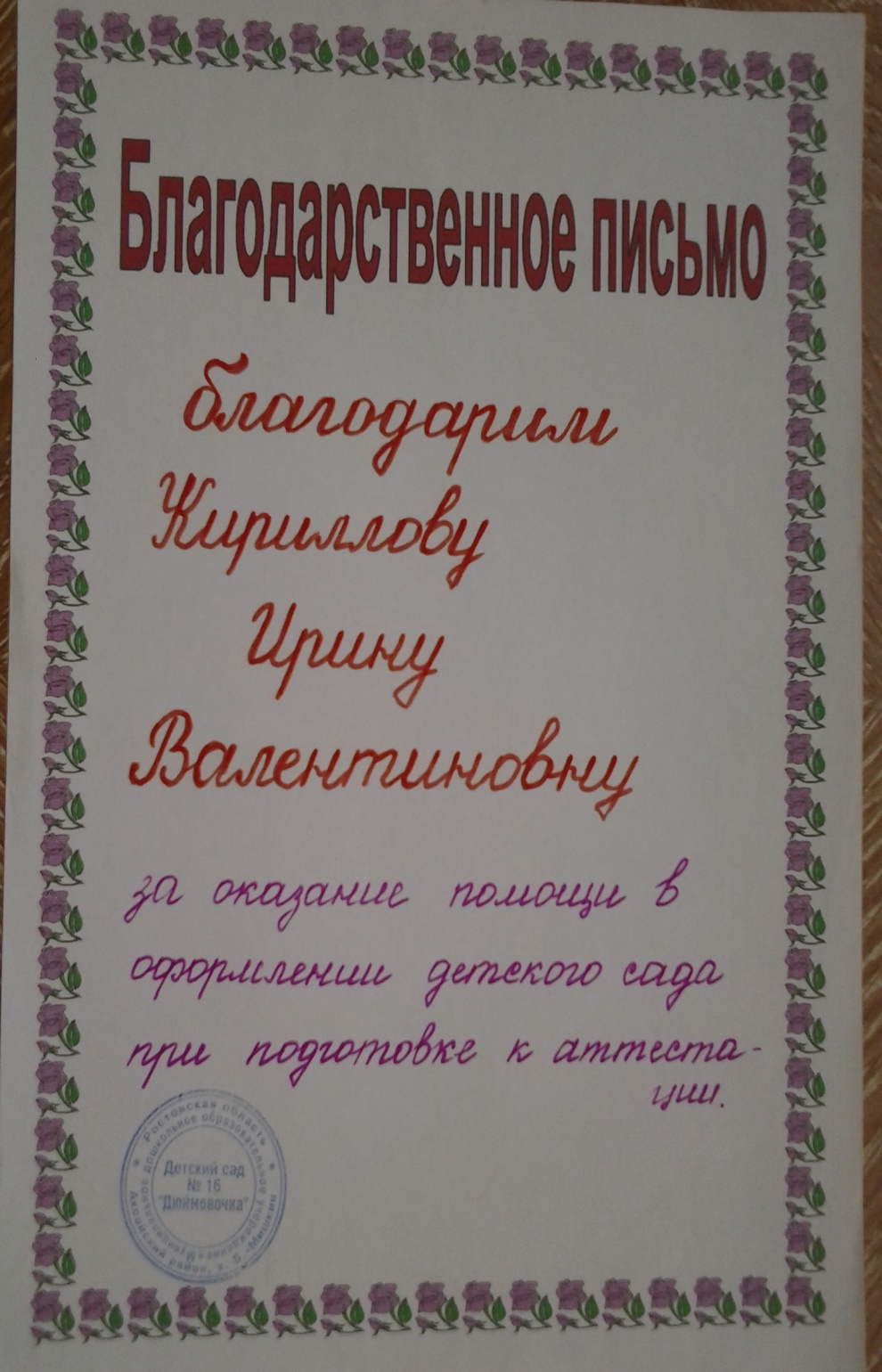 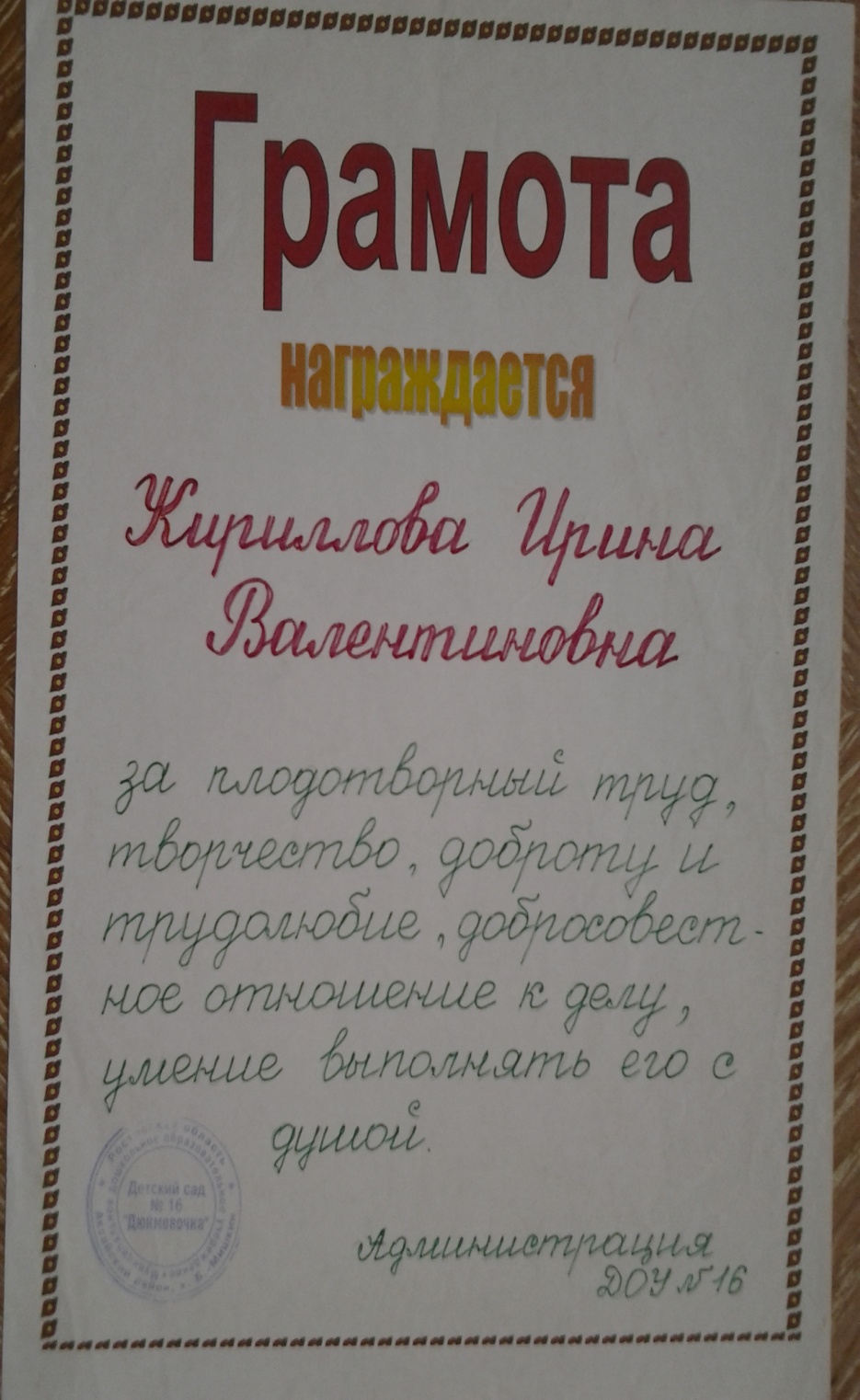 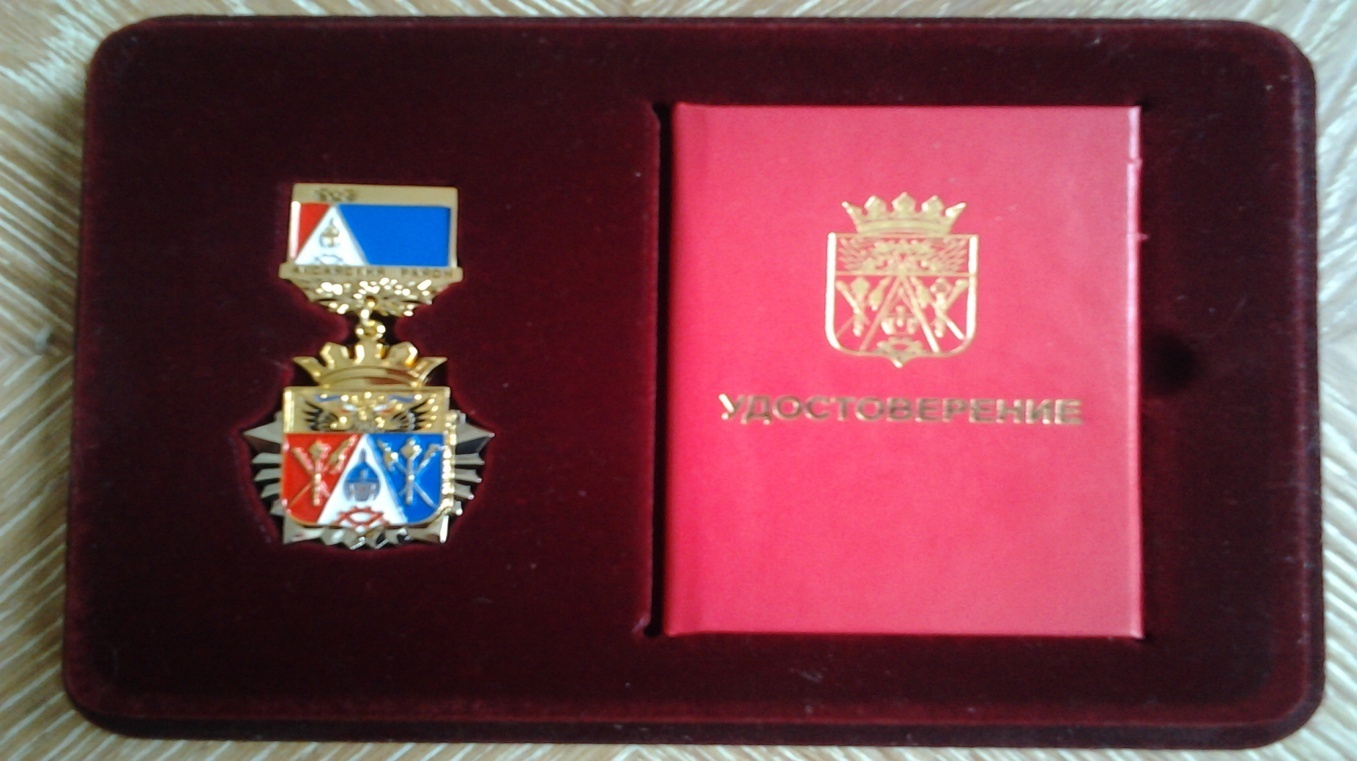 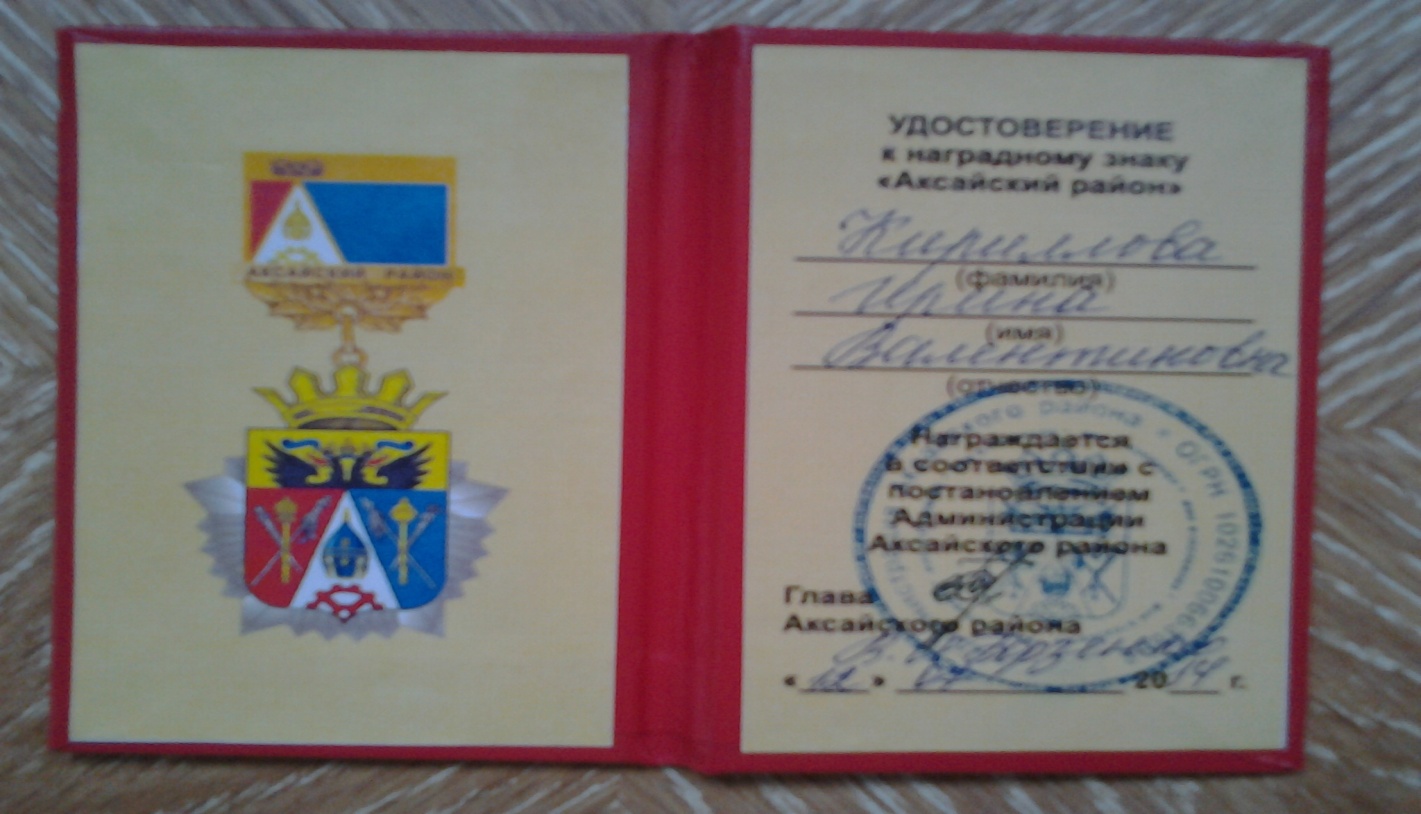 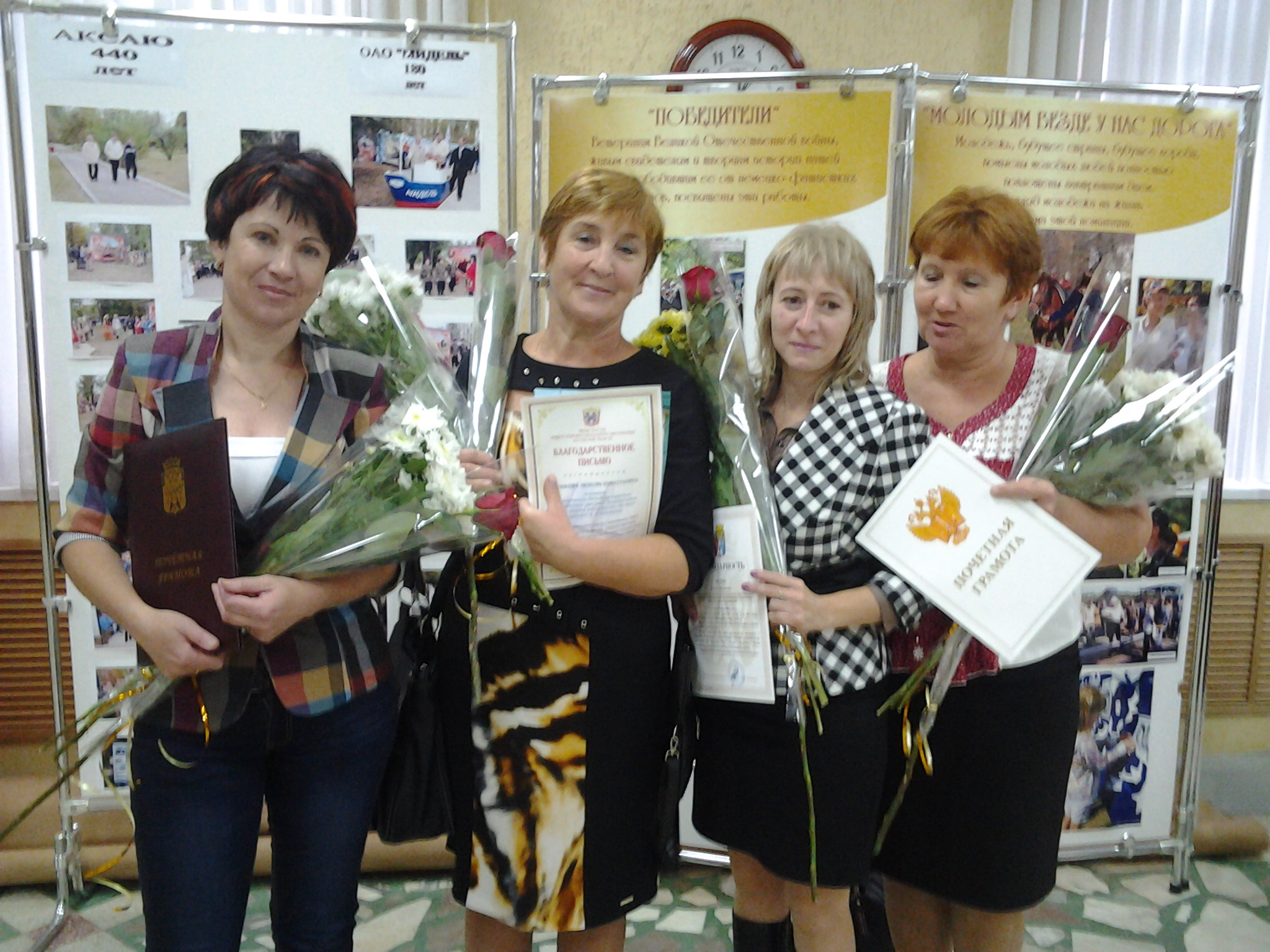 Постоянно принимаю активное 
участие в жизни ДОУ.
 В своей работе стараюсь использовать
 как собственные разработки, так и лучшие работы других педагогов.
 Обмениваюсь опытом среди педагогов  других детских образовательных учреждений.
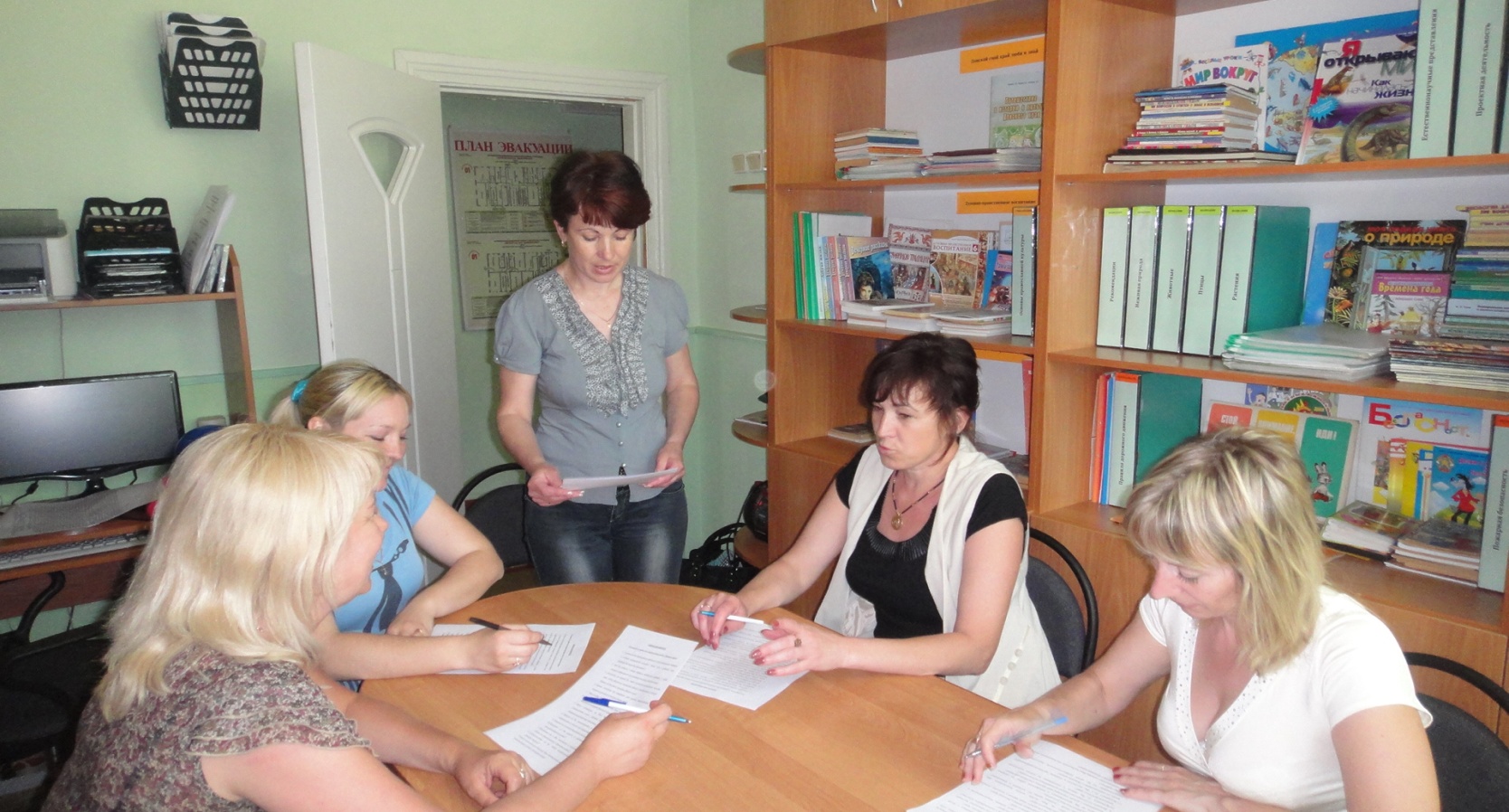 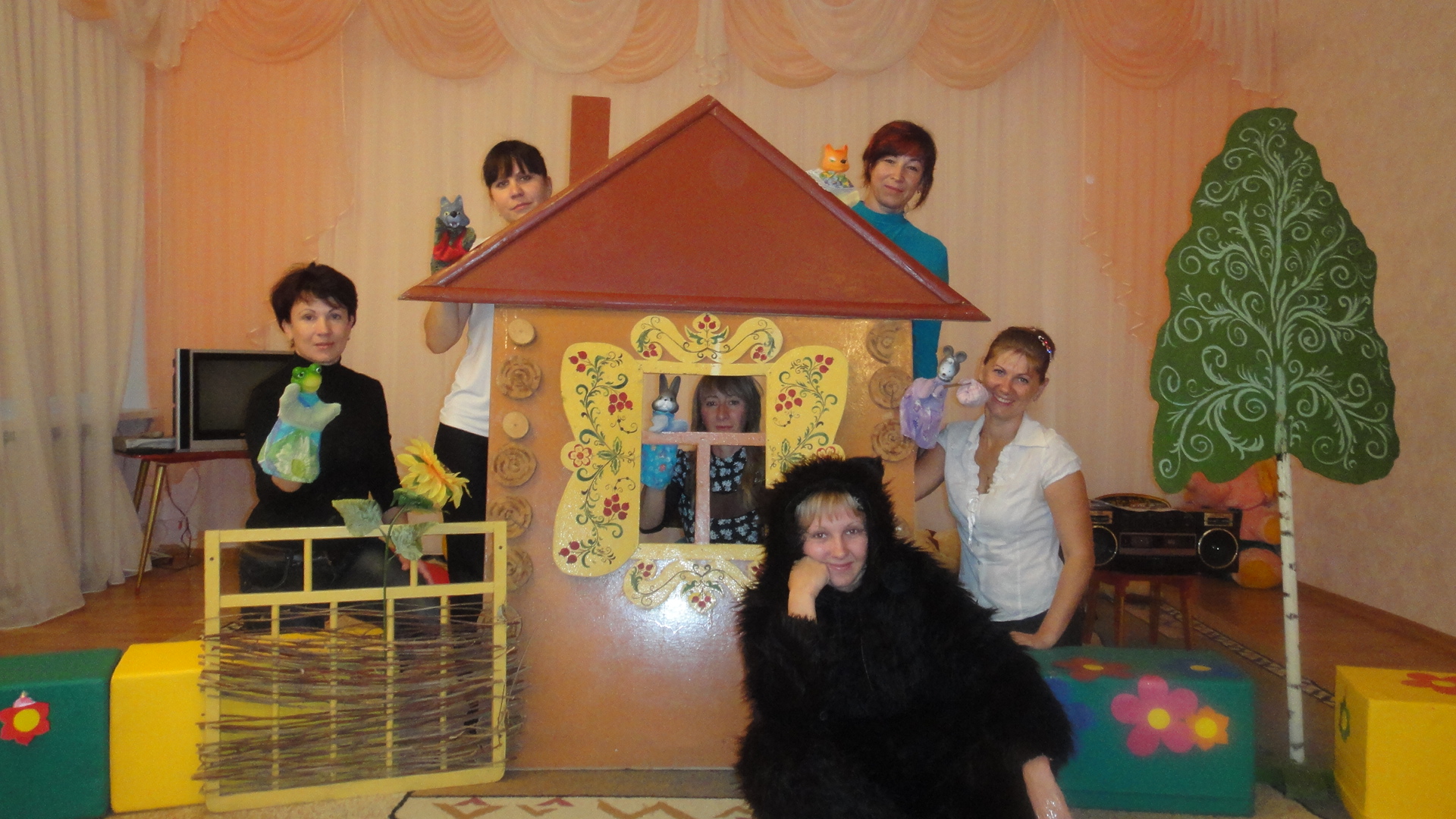 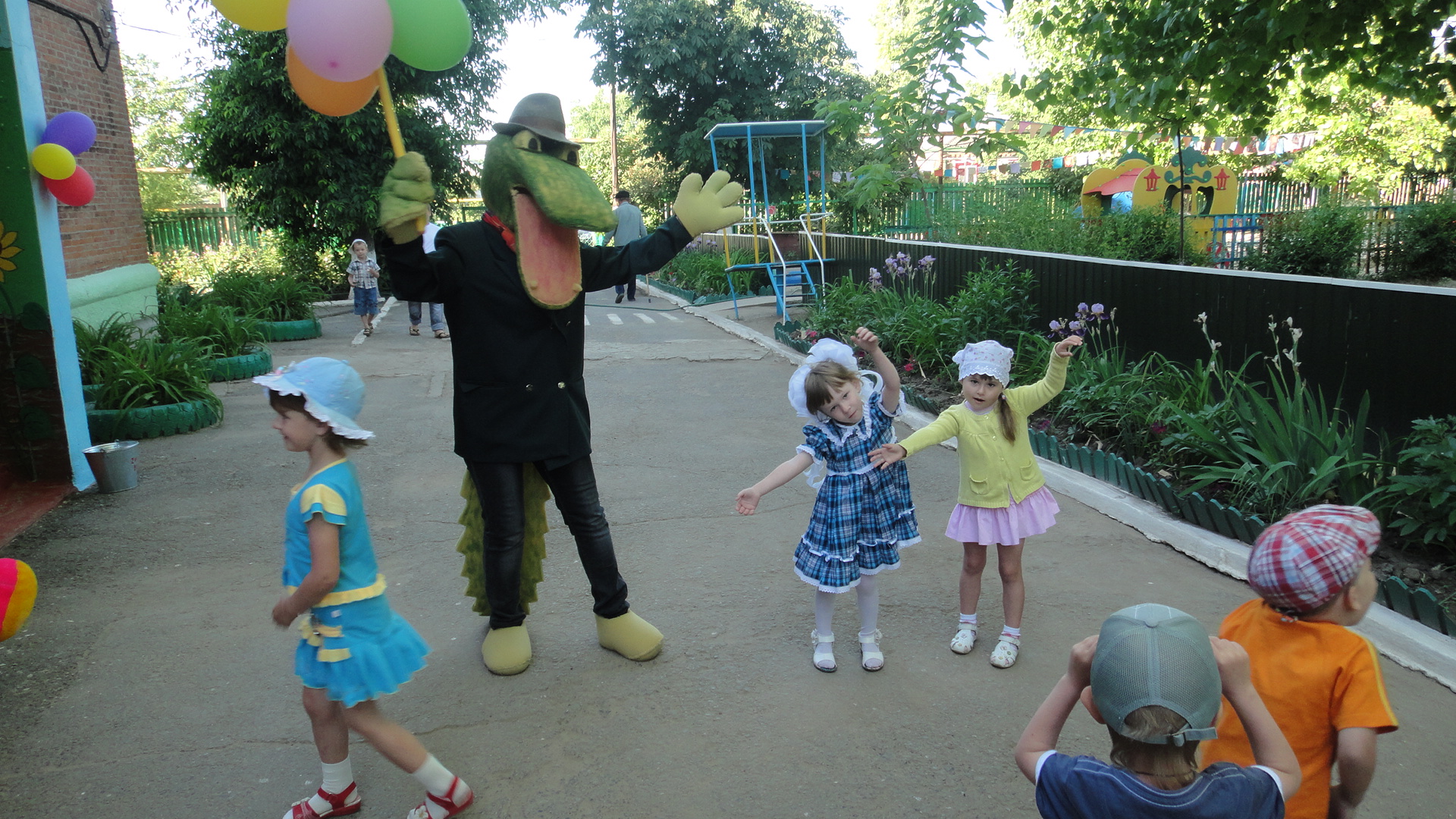 Работала над темами 
самообразования:

2007г. - 2009г.
 «Формирование представлений младших дошкольников о родном крае посредством приобщения к культуре Донского казачества»

2010г - 2011г. 
 «Изостудия как пространство развития креативности дошкольников в художественной деятельности (бисероплетение)»

2012г. – 2014г.
 «Управление процессом патриотического воспитания  детей старшего дошкольного возраста в казачьем ДОО»
С сентября 2009 года стала руководителем изостудии "Озорной карандаш".
В 2010 году на базе изостудии был 
организован кружок по бисероплетению "Волшебные нити".
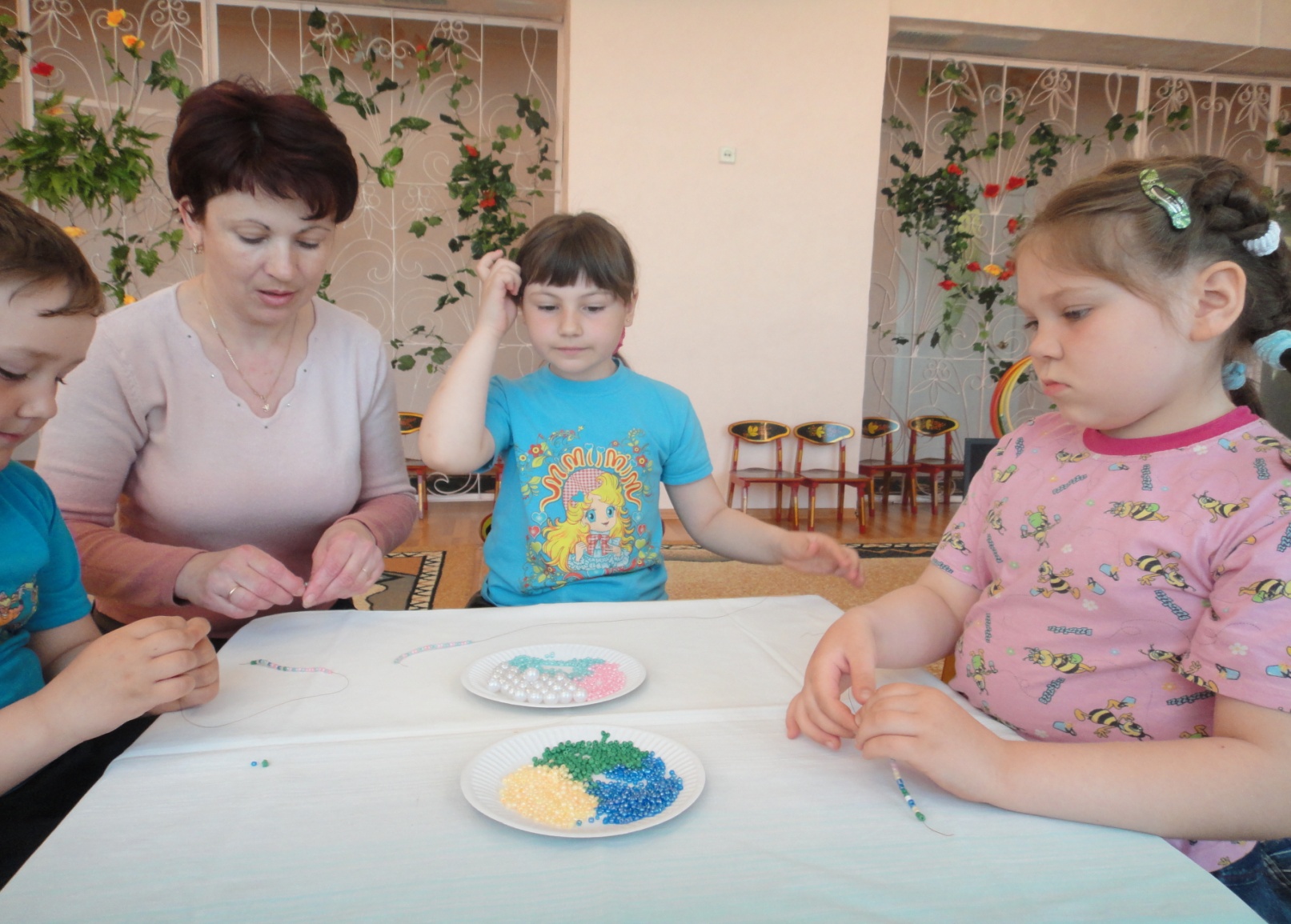 В работе с родителями использую как традиционные формы работы: беседы, лекции, консультации,  так и нетрадиционные: анкетирование, занятия, музыкальные и спортивные праздники с участием родителей, конкурсы семейных рисунков, театрализованные развлечения с родителями.
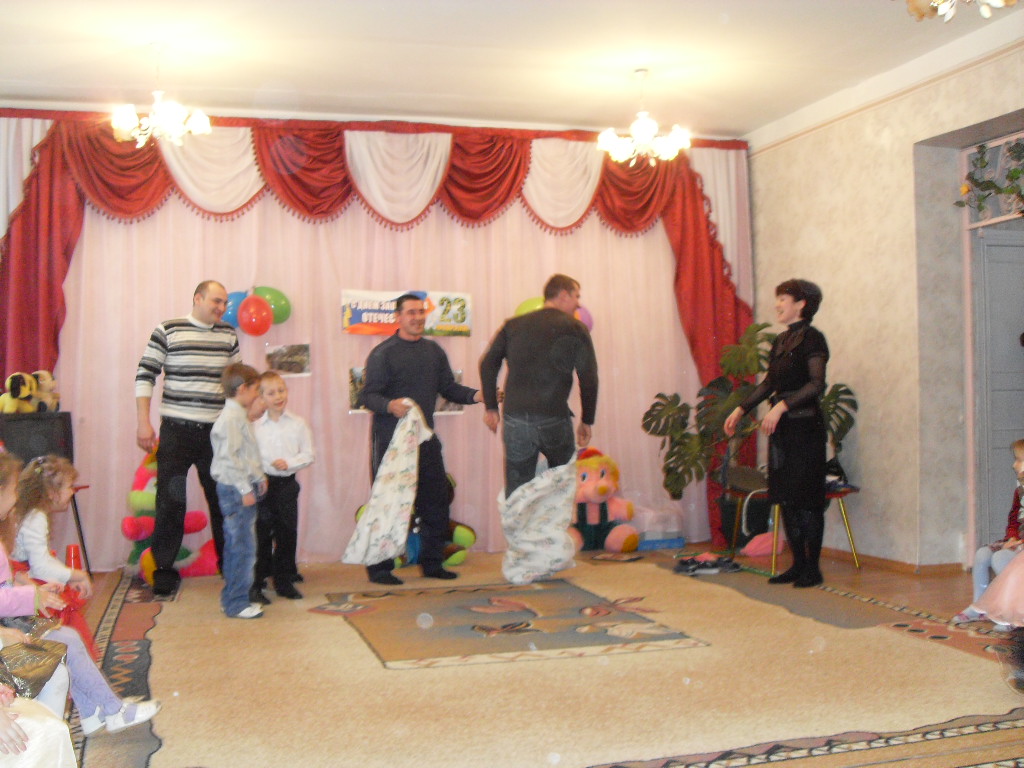 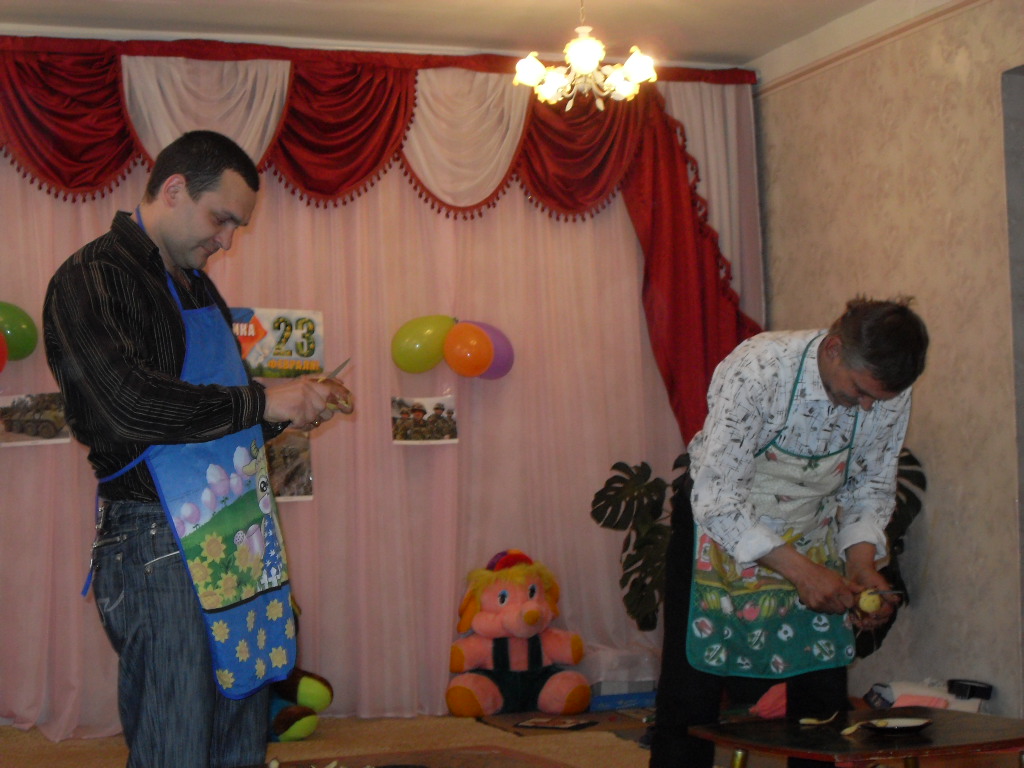 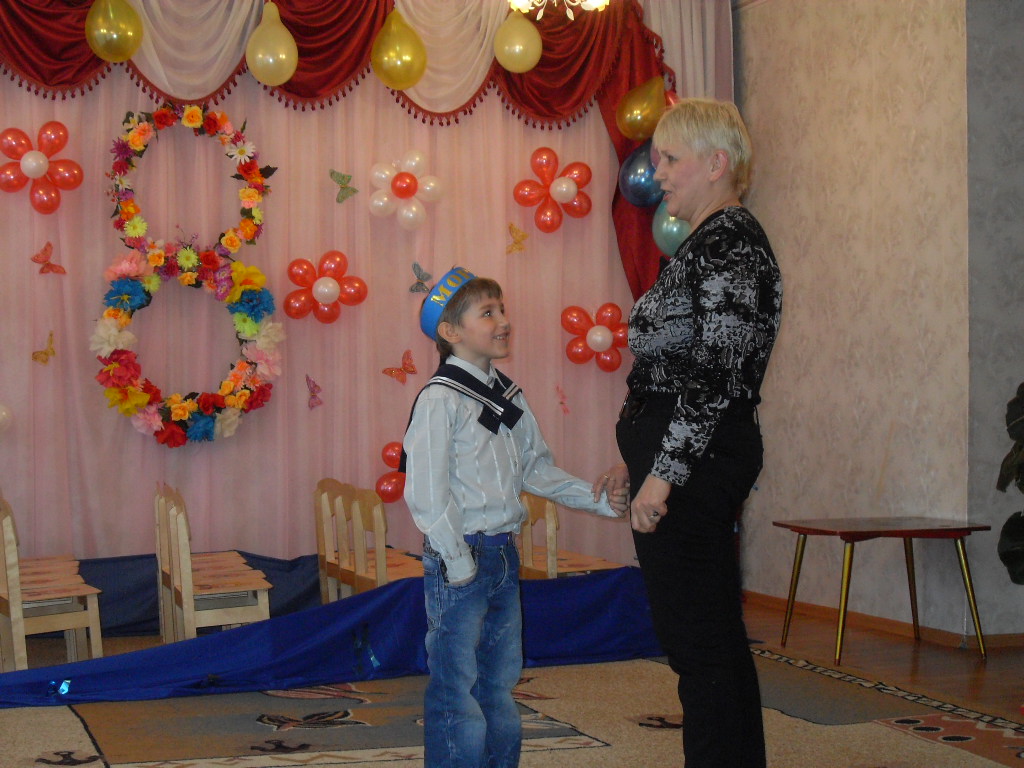 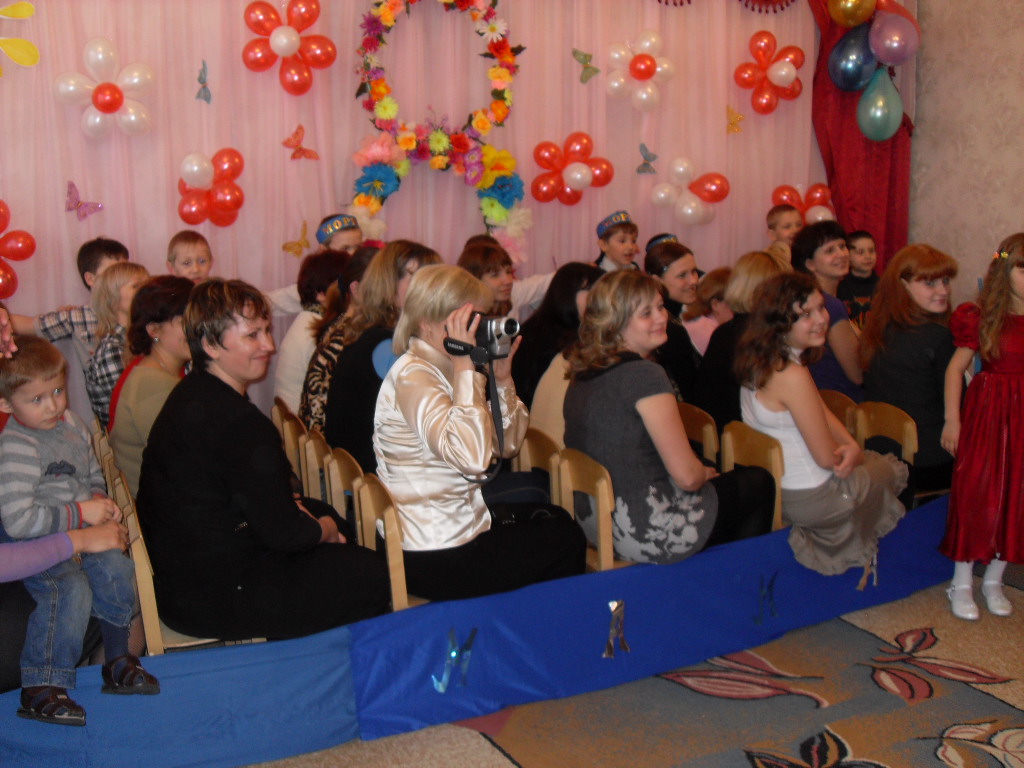 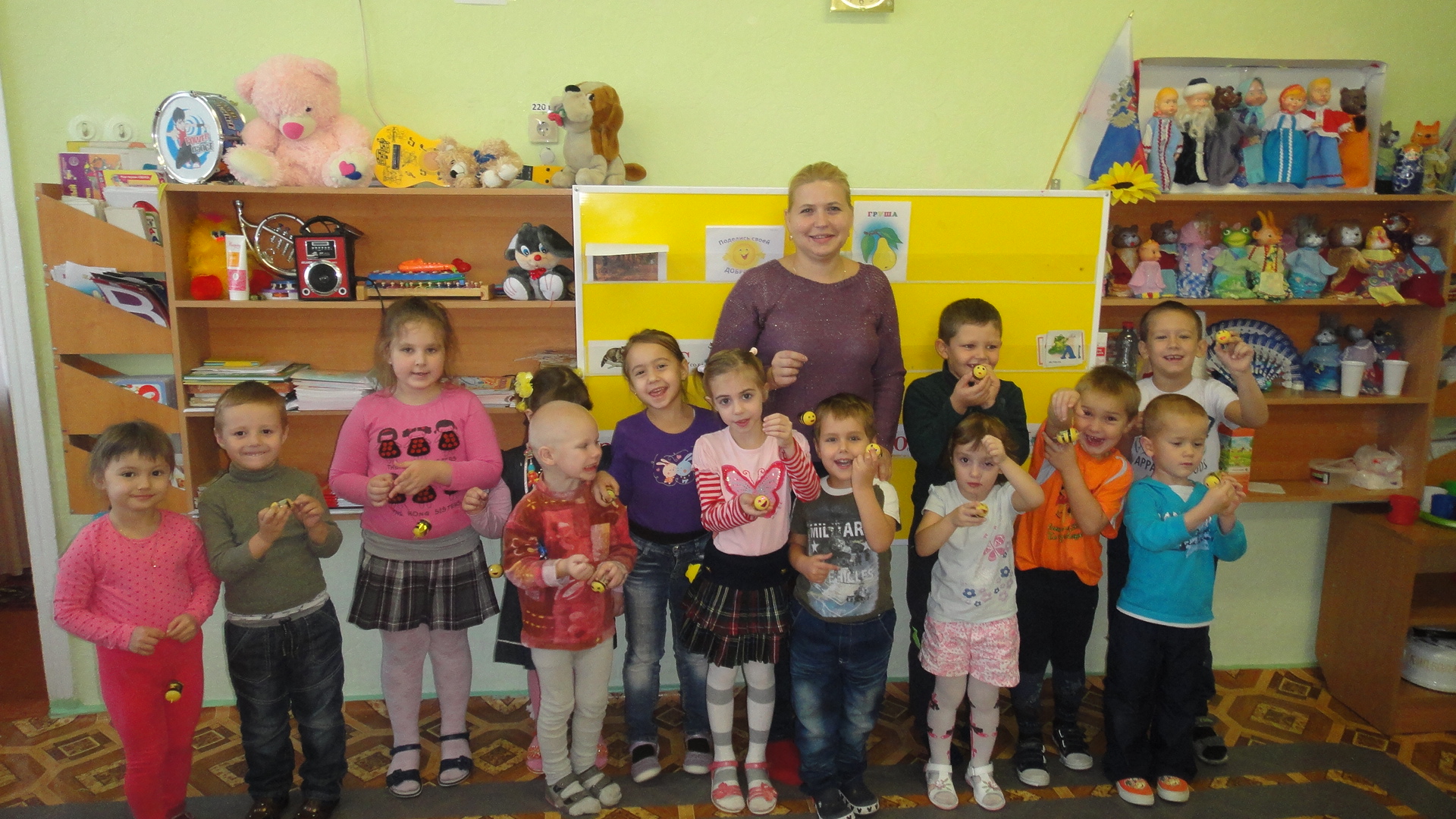 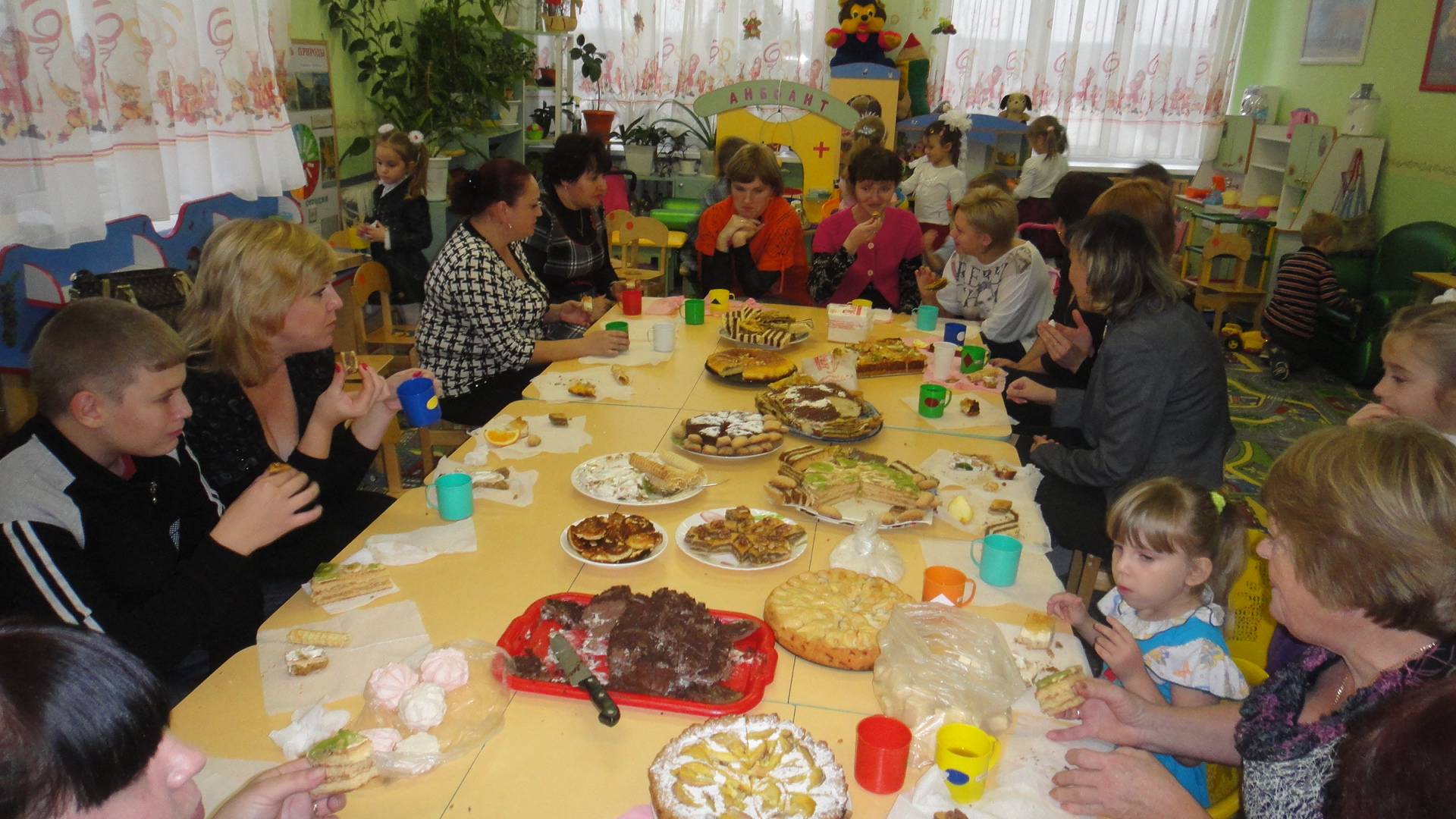 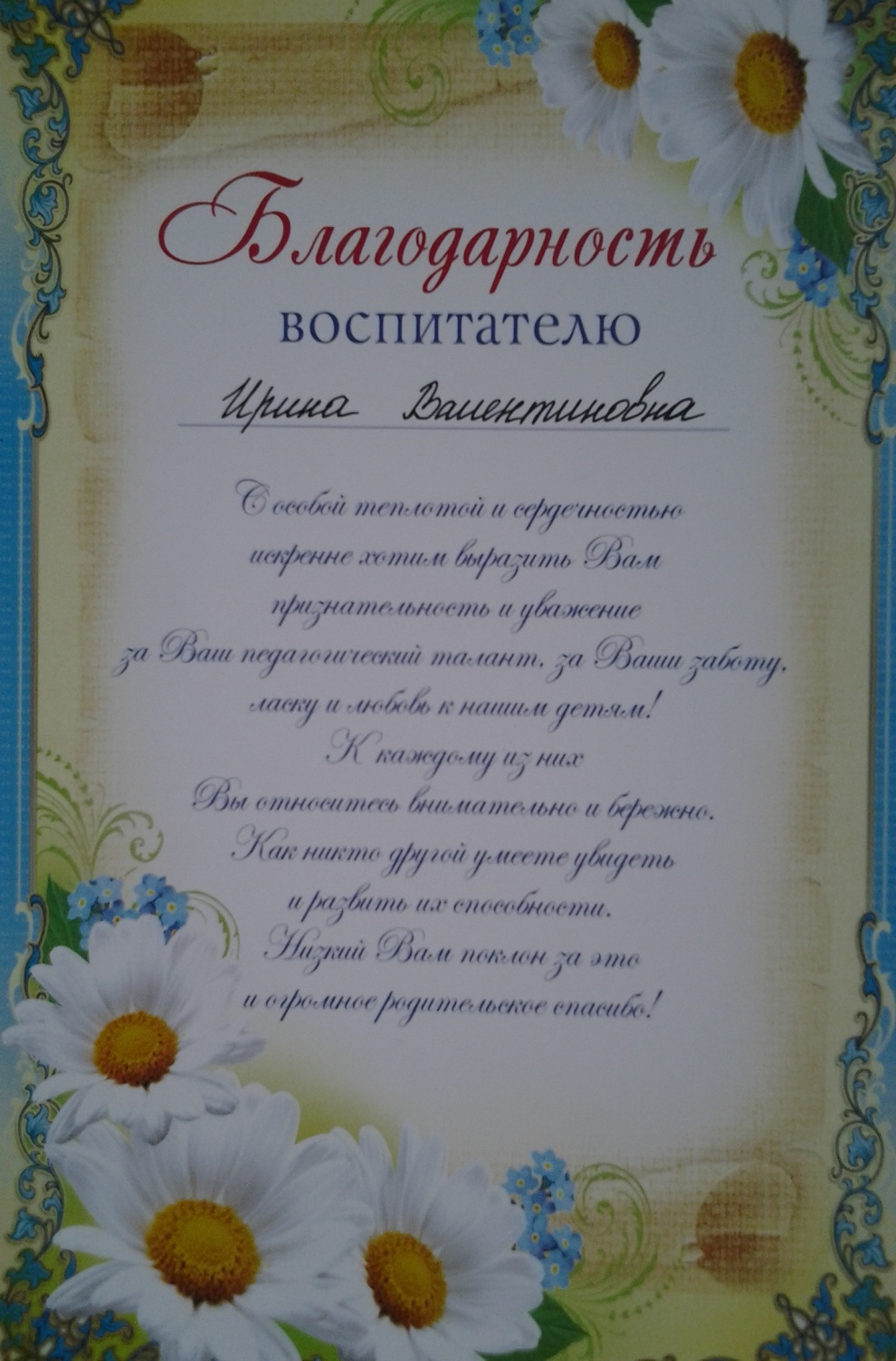 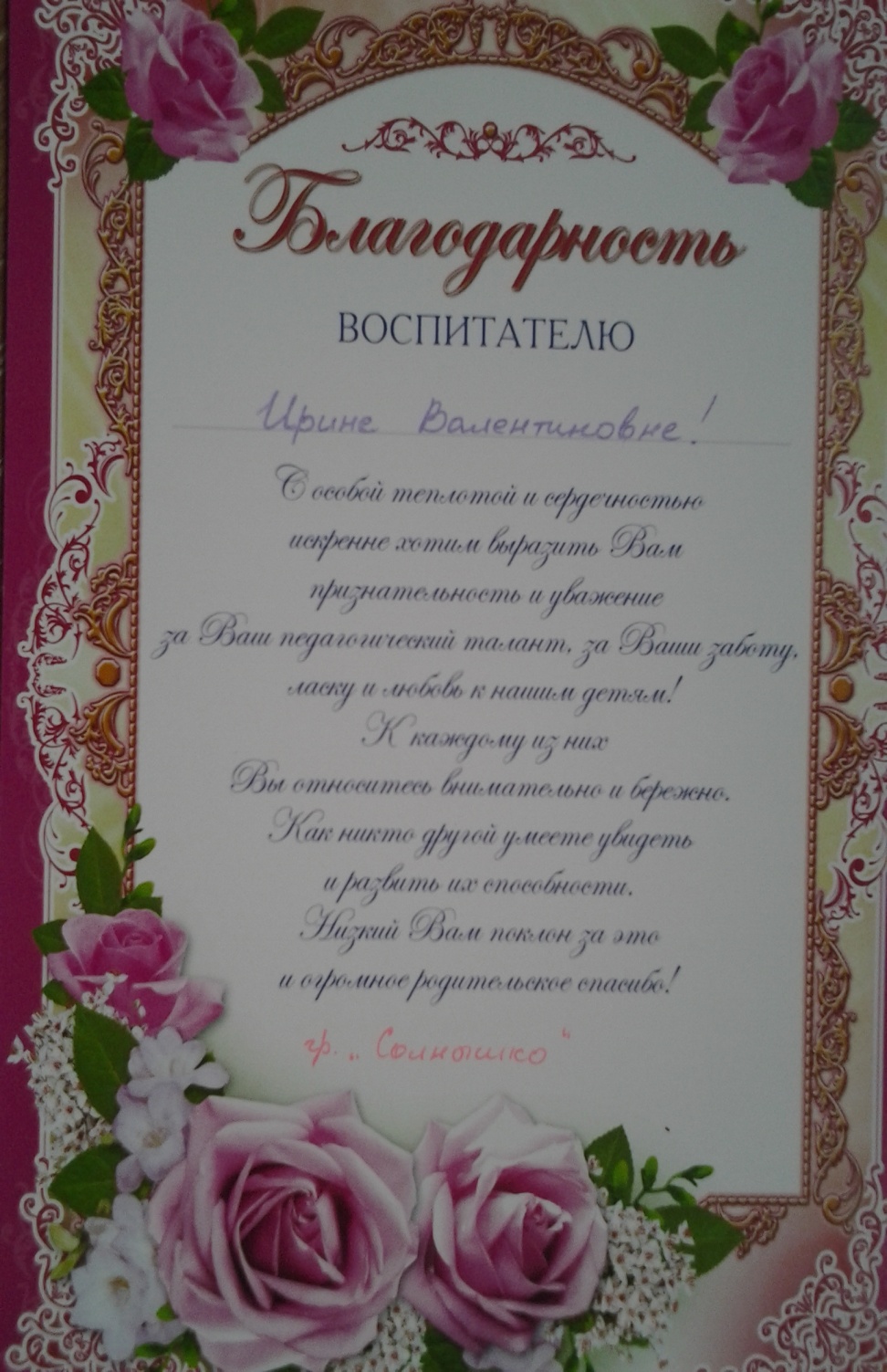